Reflexia
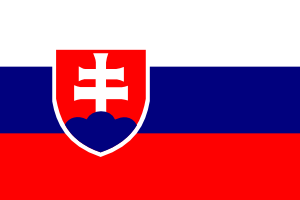 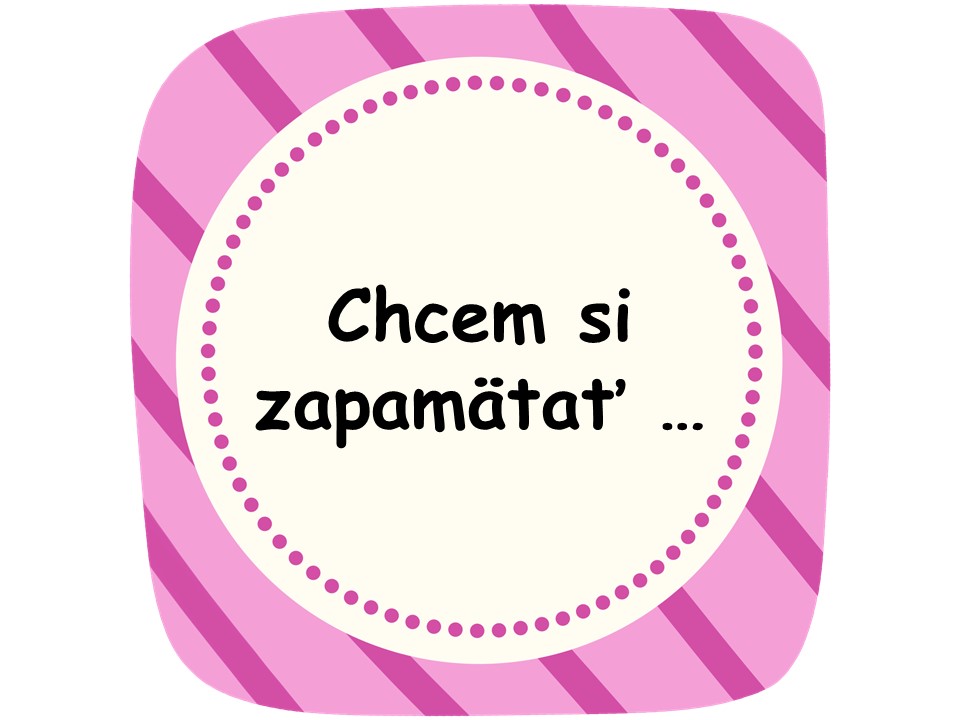 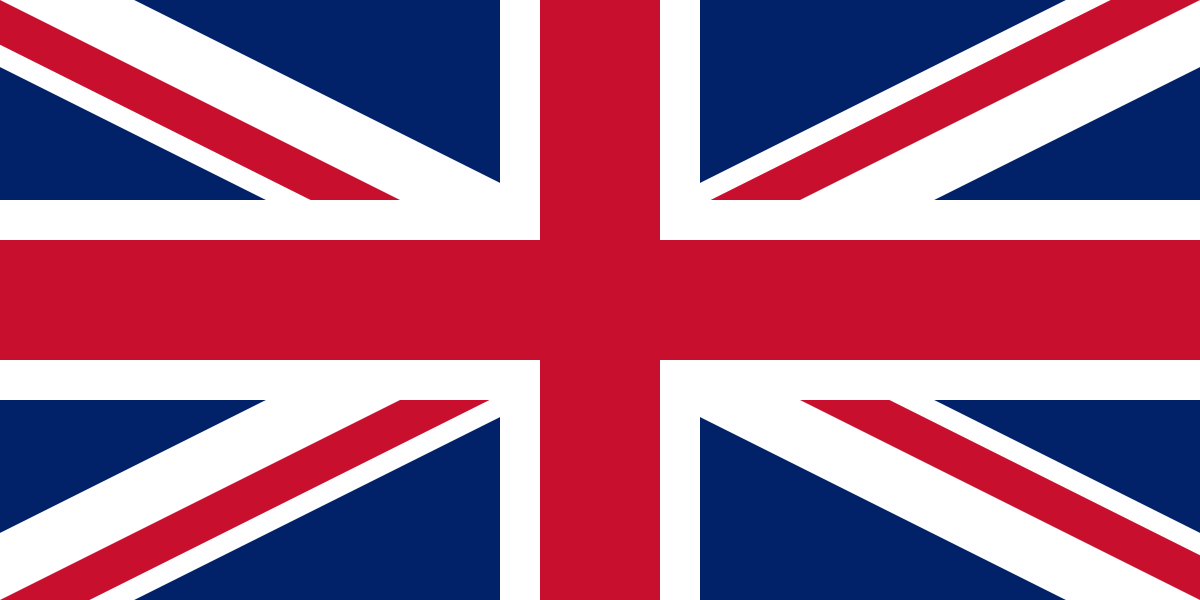 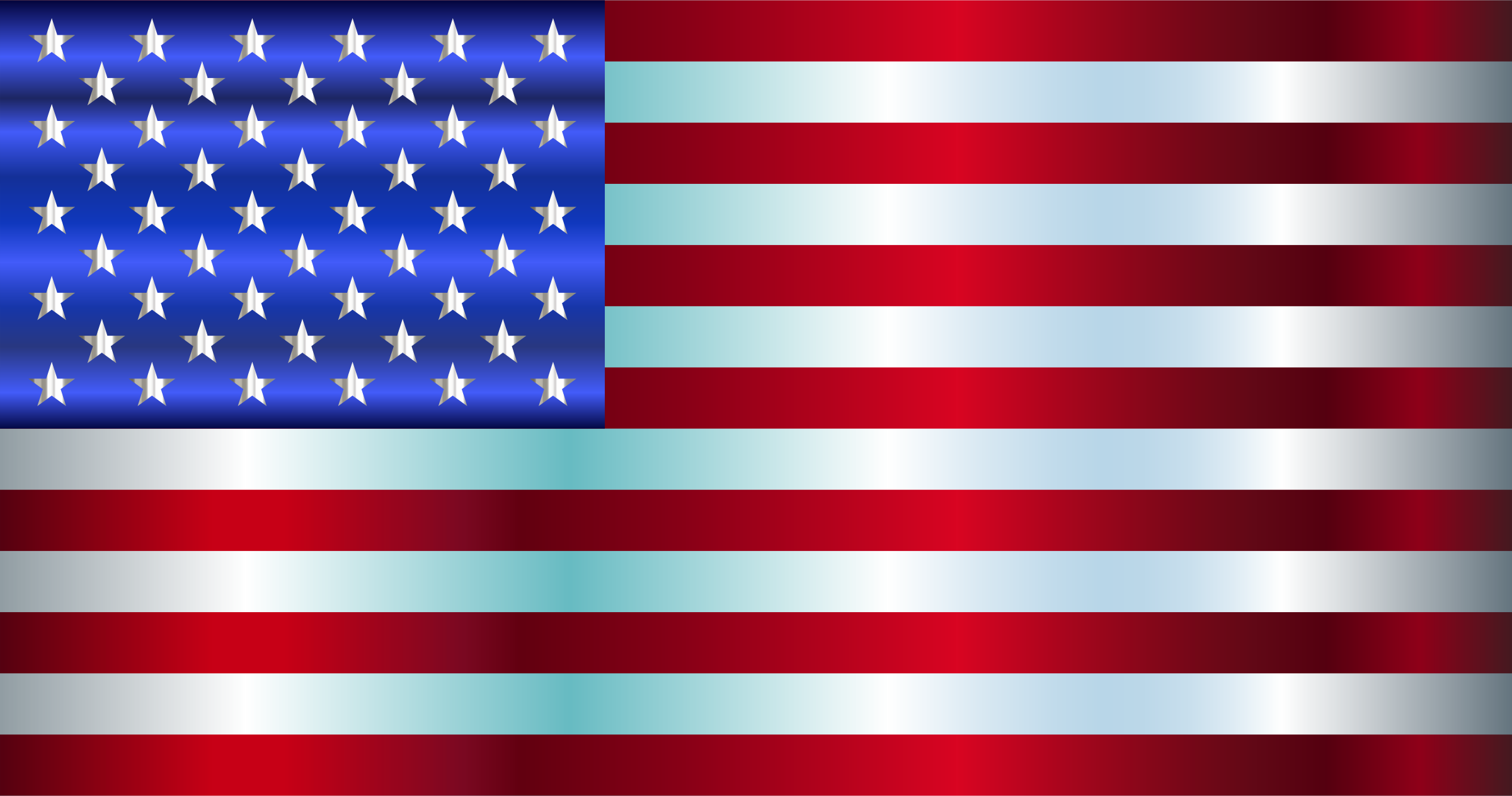 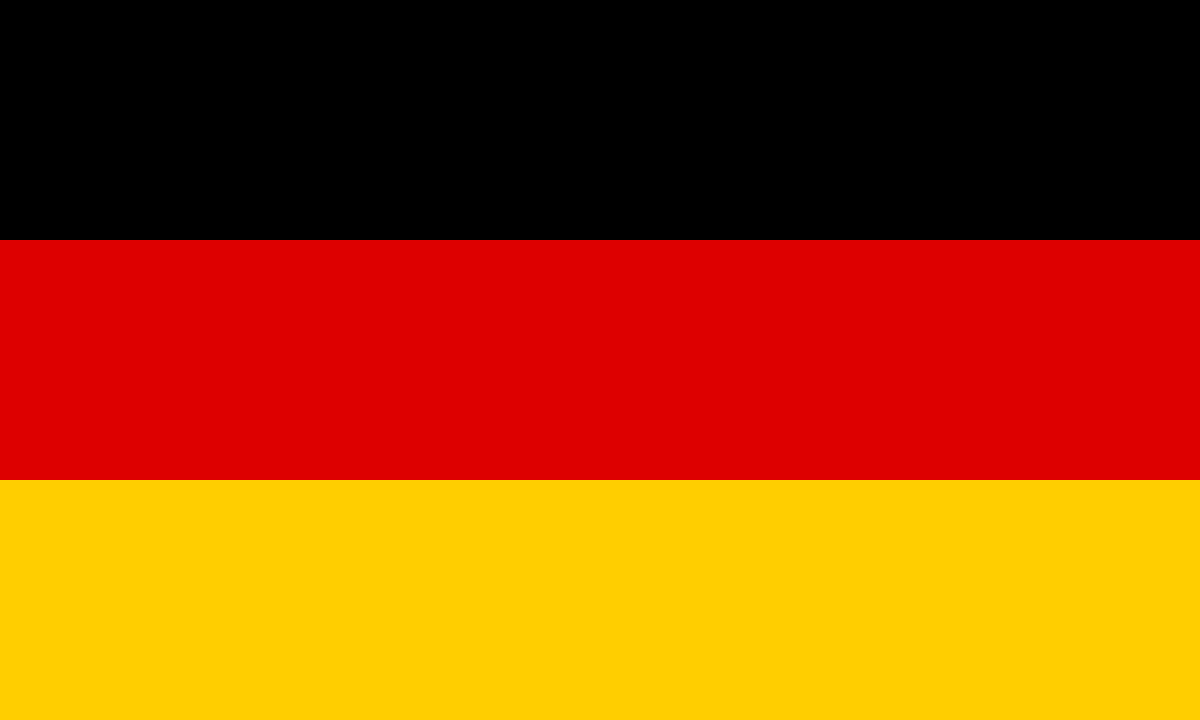 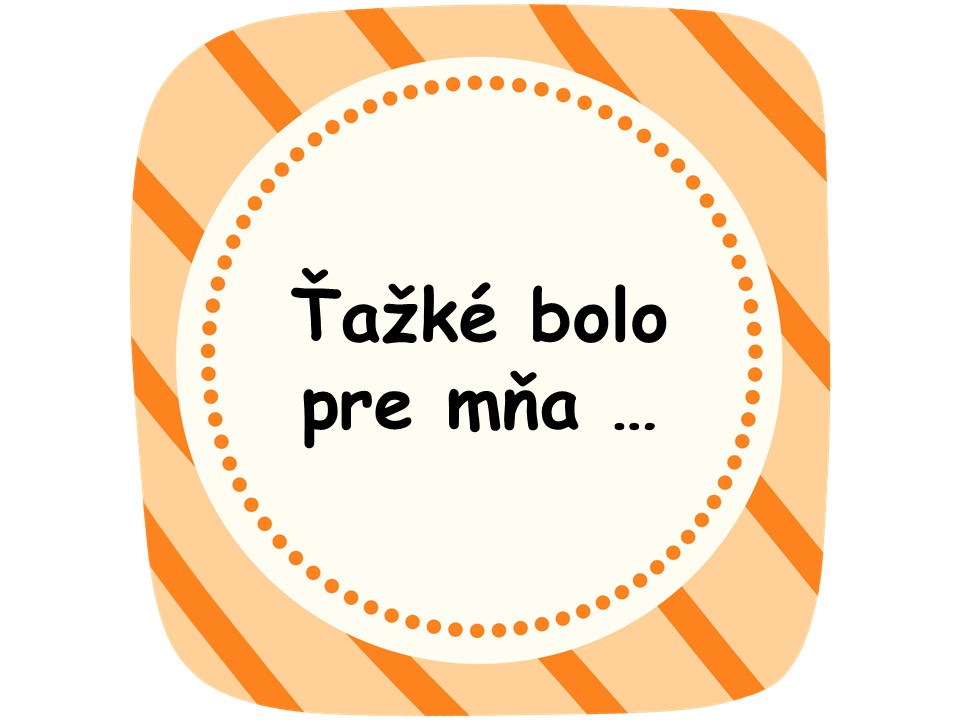 pre I. a II. stupeň ZŠ
freebie
Súbor obsahuje:
6 kartičiek na sebareflexiu pre žiakov v SJ, AJ, NJ v 3 dizajnoch
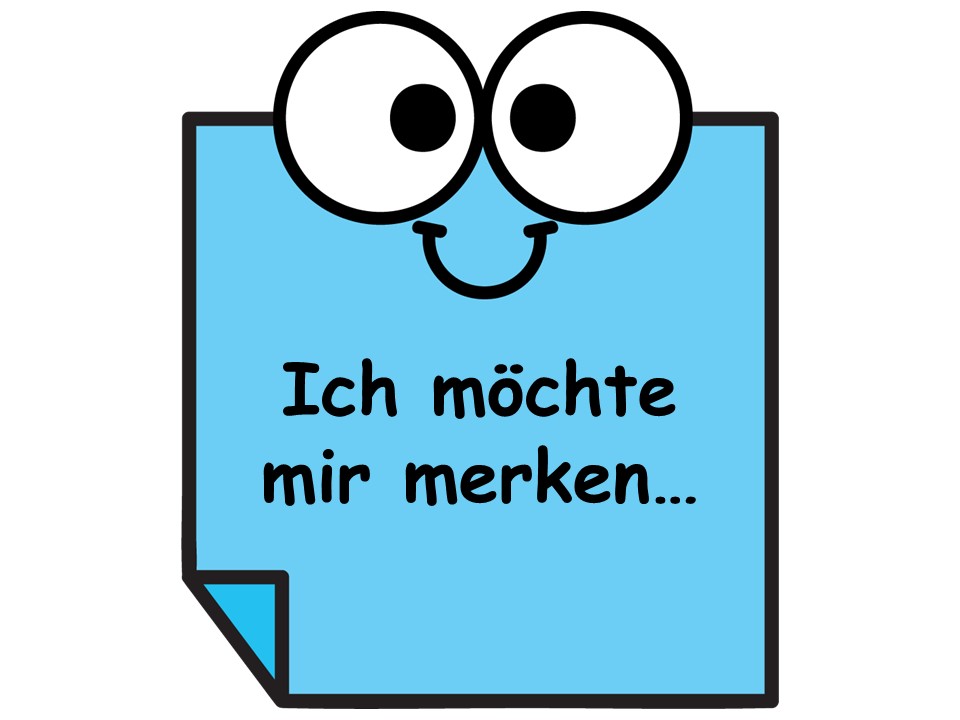 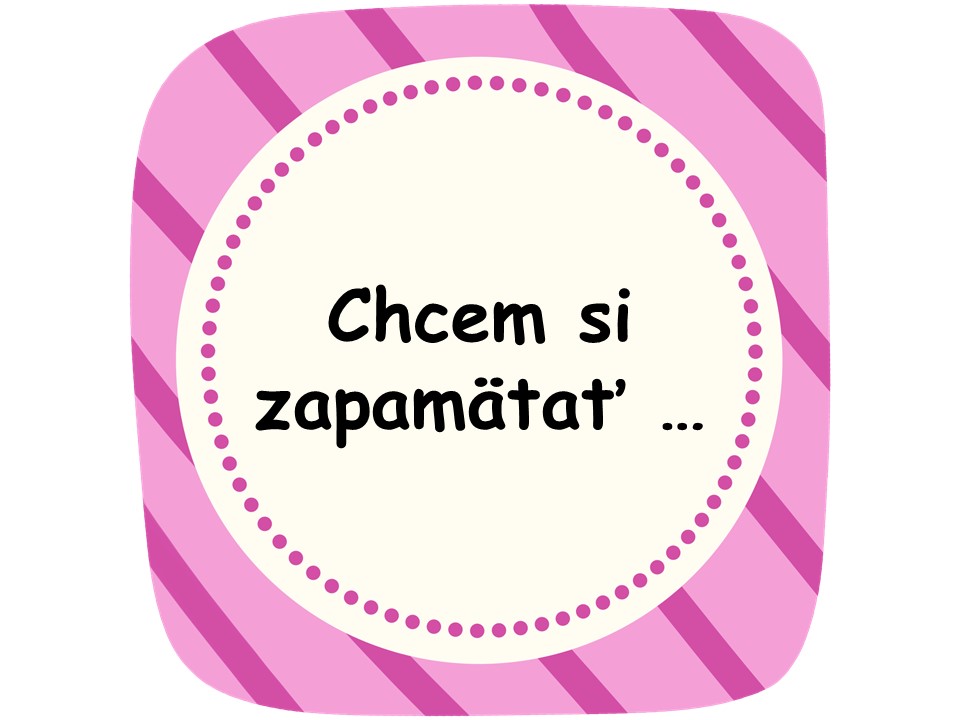 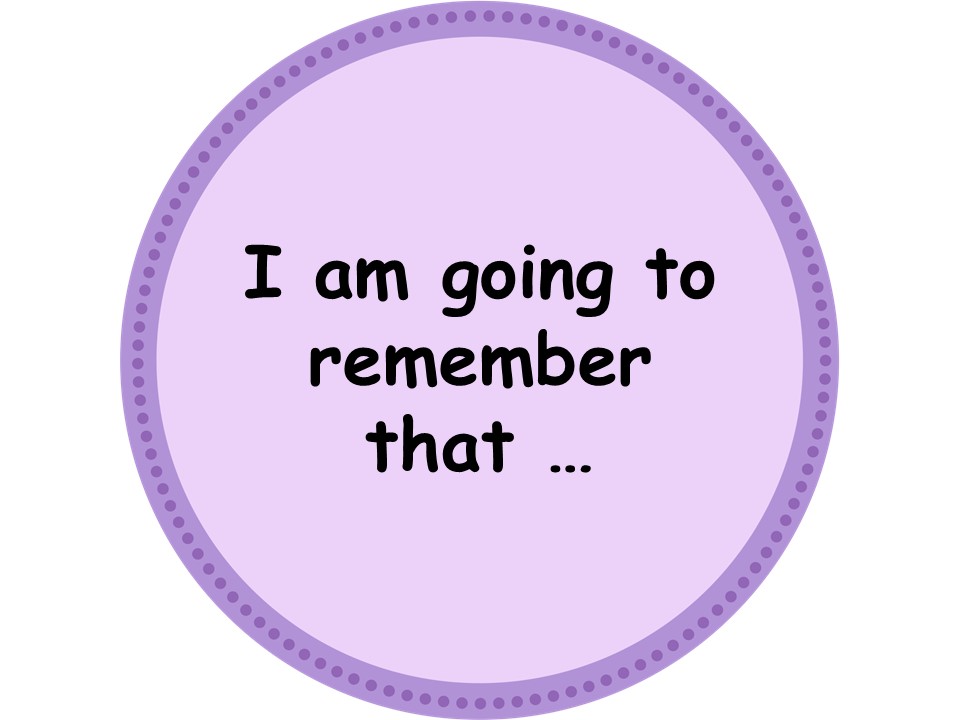 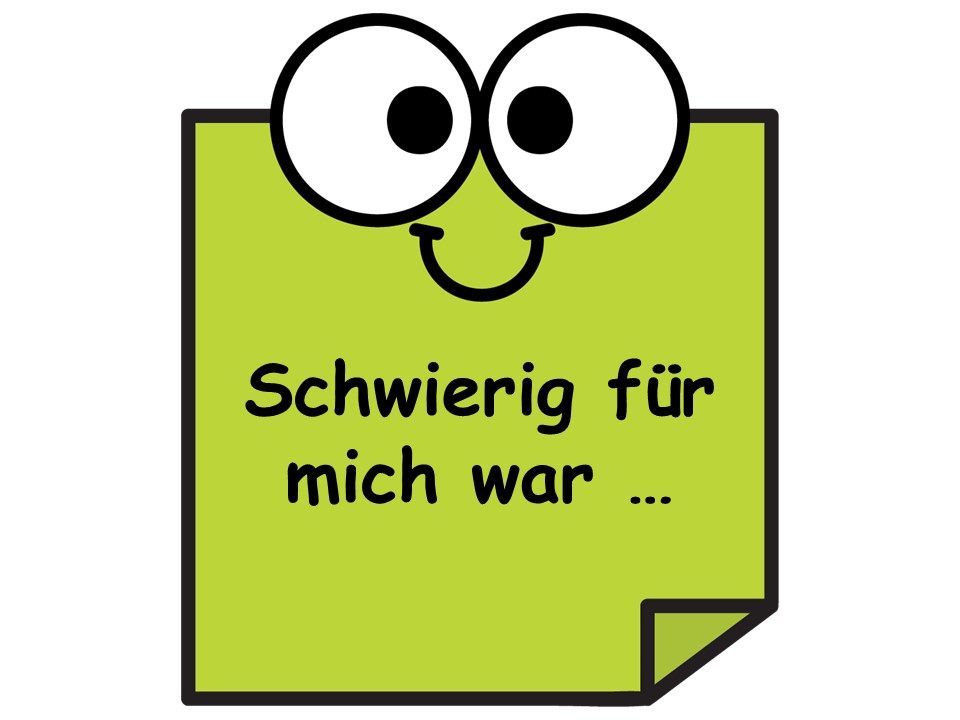 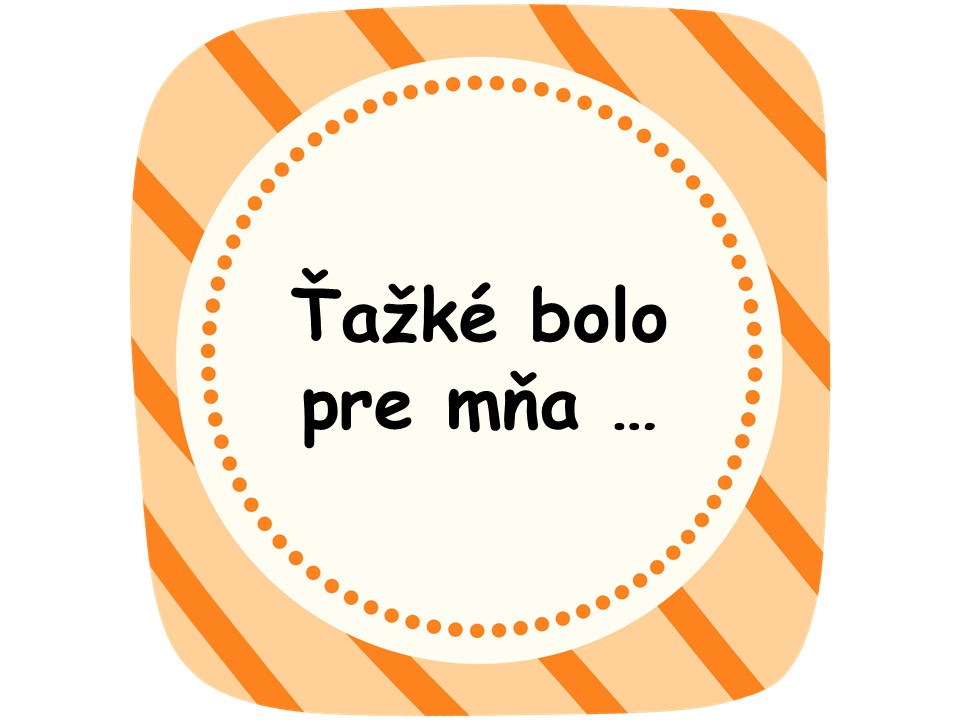 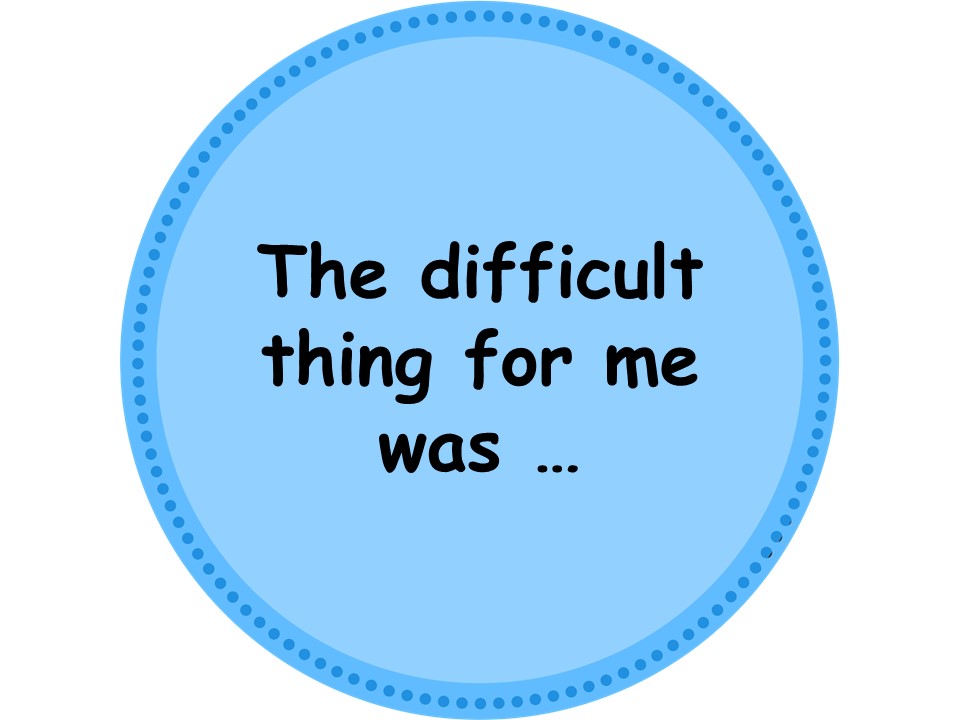 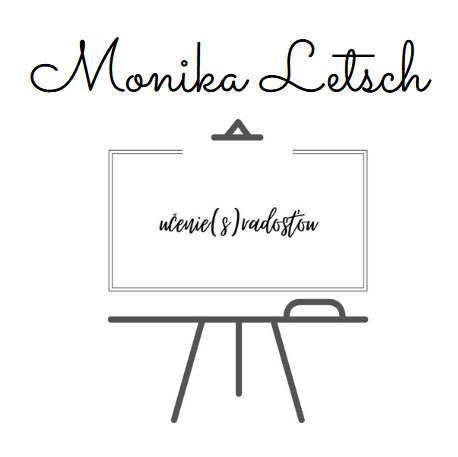 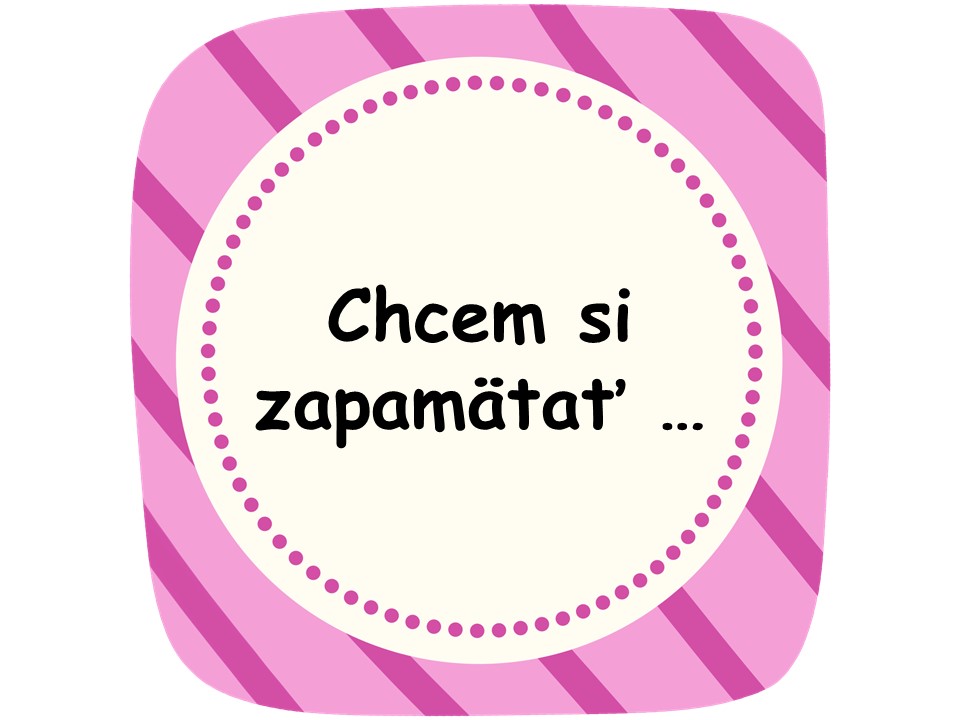 ©Monika Letsch
©Monika Letsch
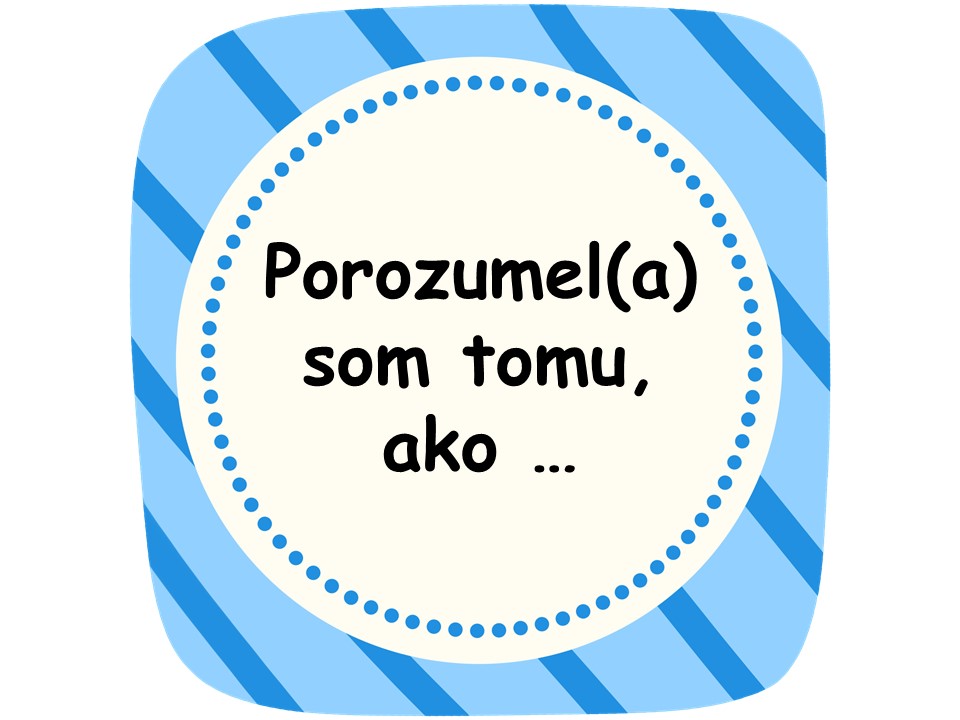 ©Monika Letsch
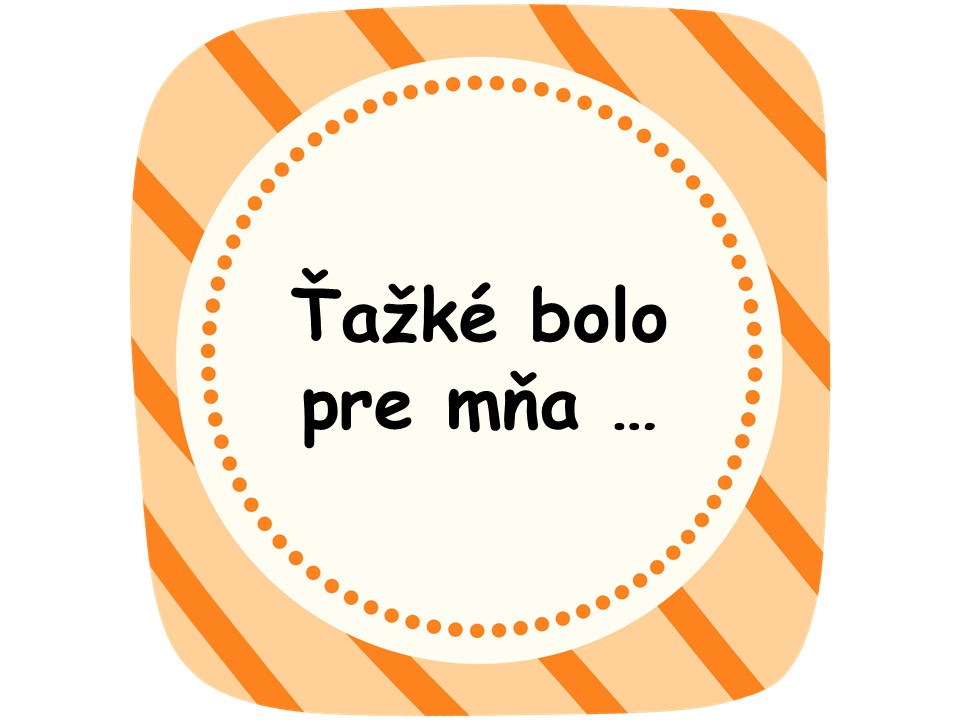 ©Monika Letsch
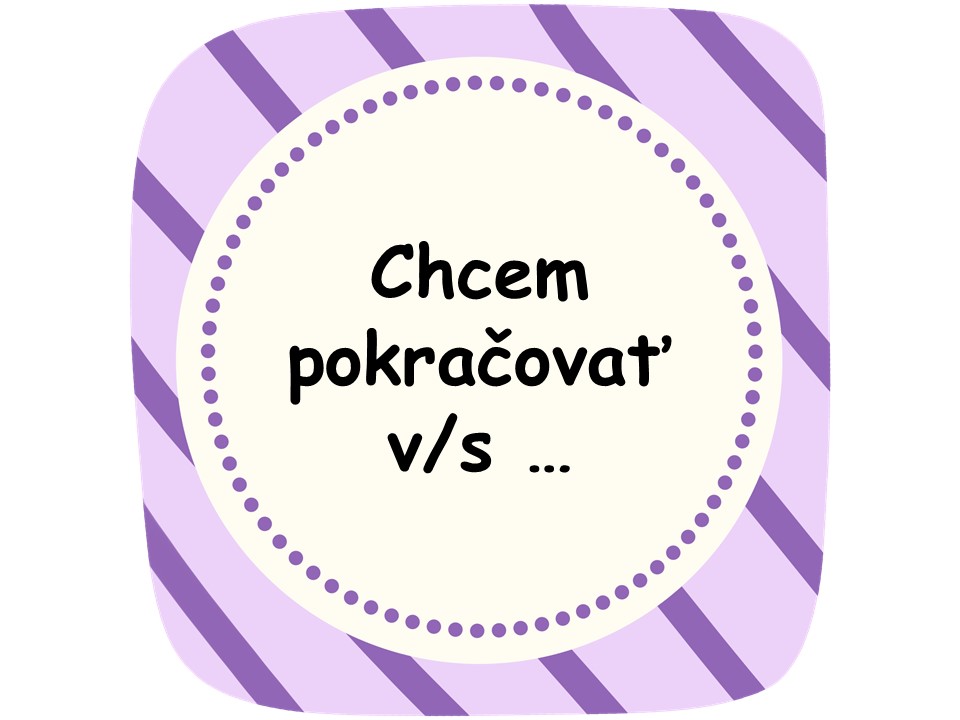 ©Monika Letsch
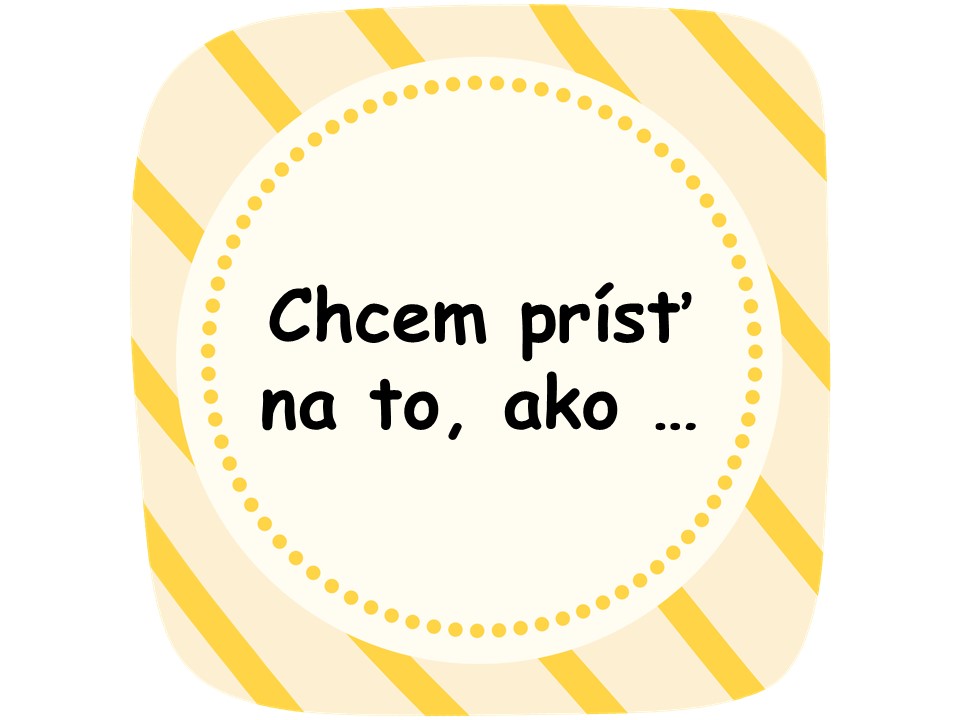 ©Monika Letsch
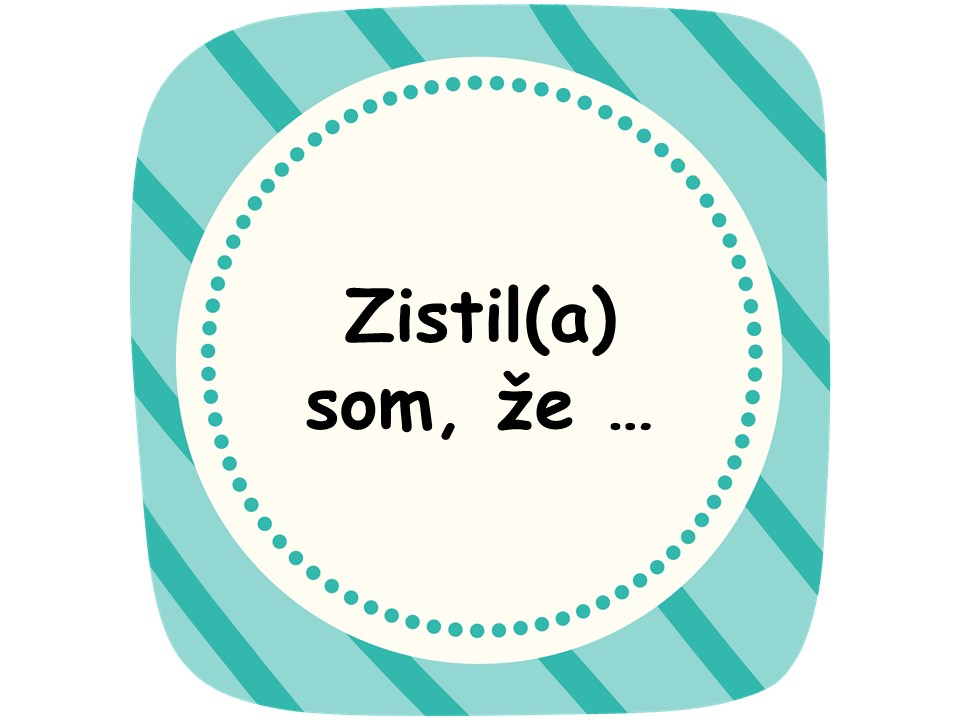 ©Monika Letsch
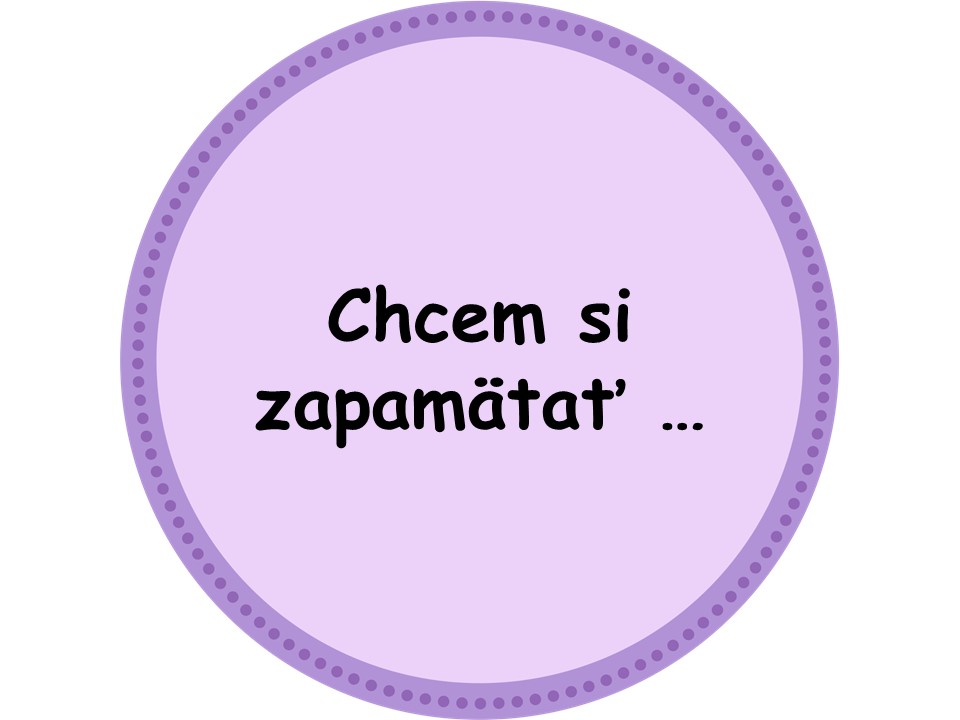 ©Monika Letsch
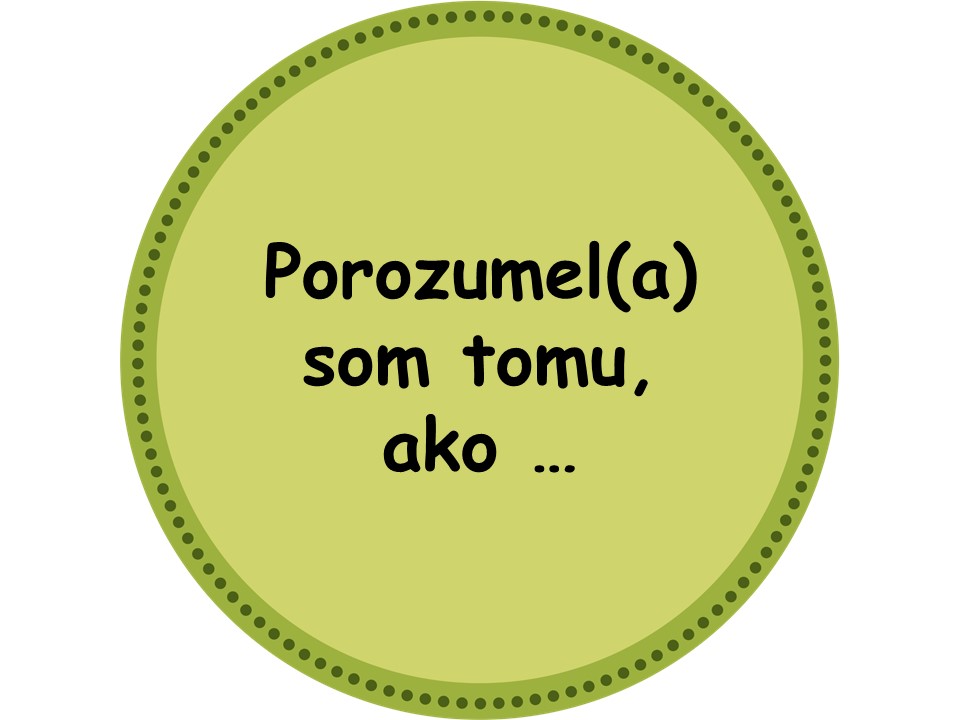 ©Monika Letsch
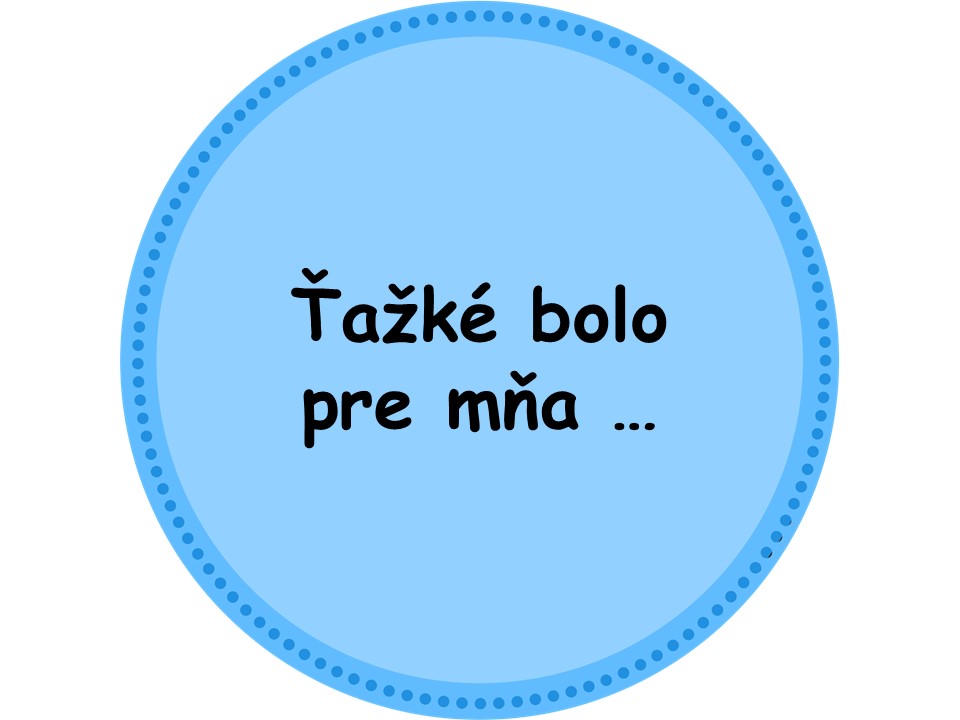 ©Monika Letsch
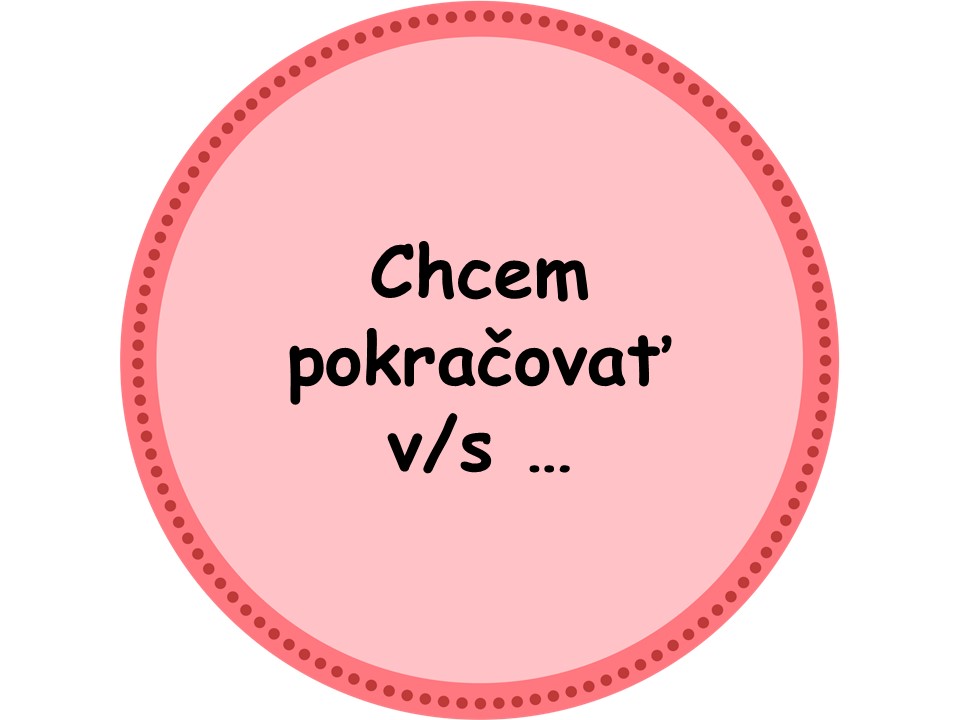 ©Monika Letsch
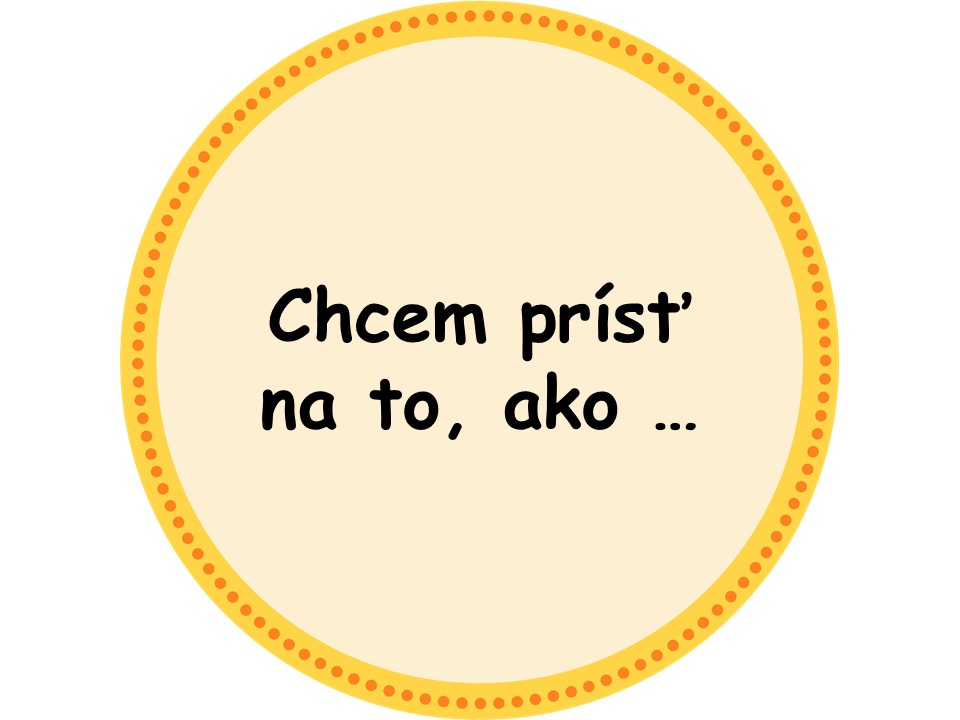 ©Monika Letsch
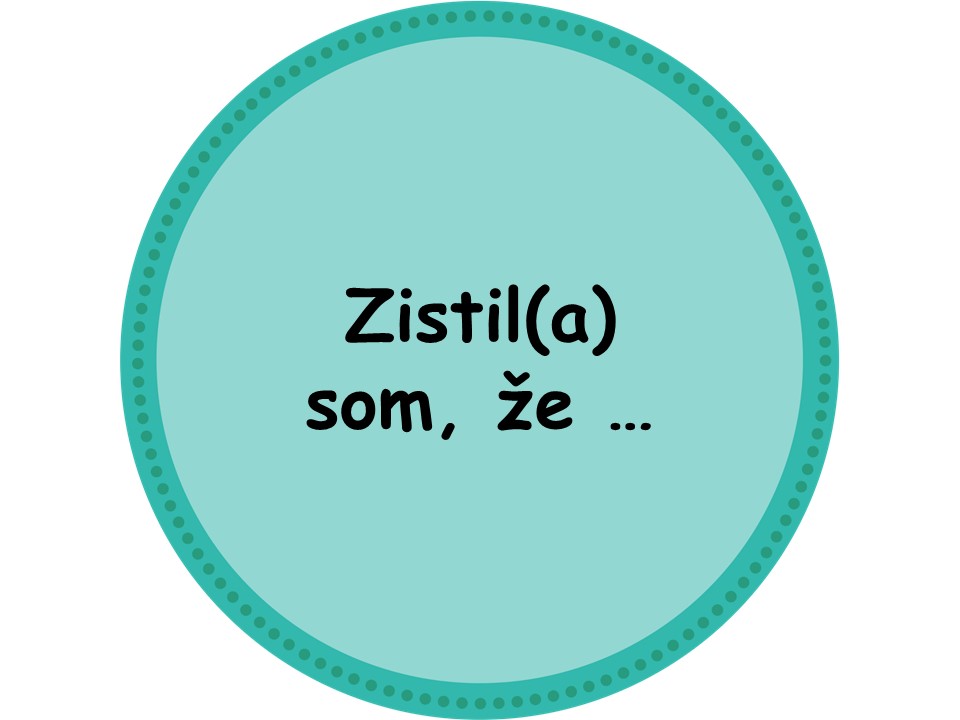 ©Monika Letsch
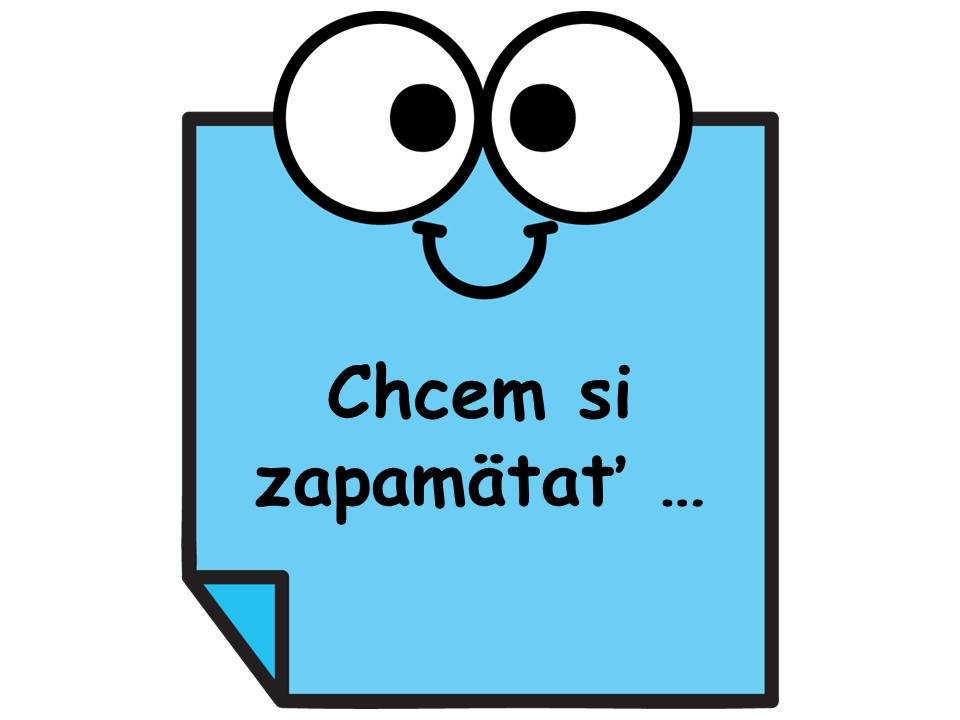 ©Monika Letsch
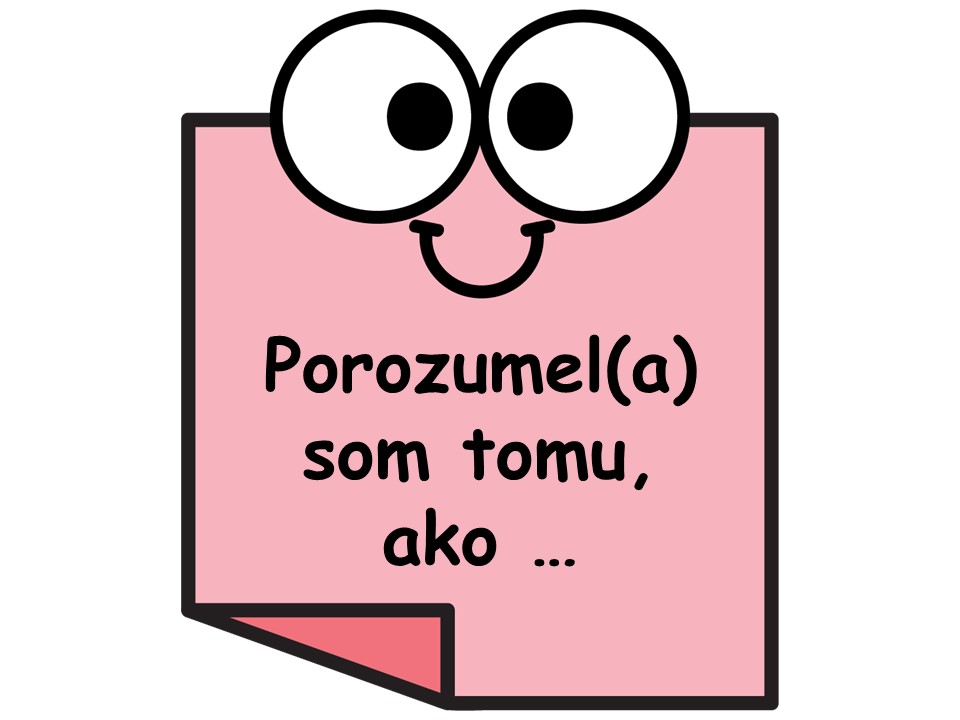 ©Monika Letsch
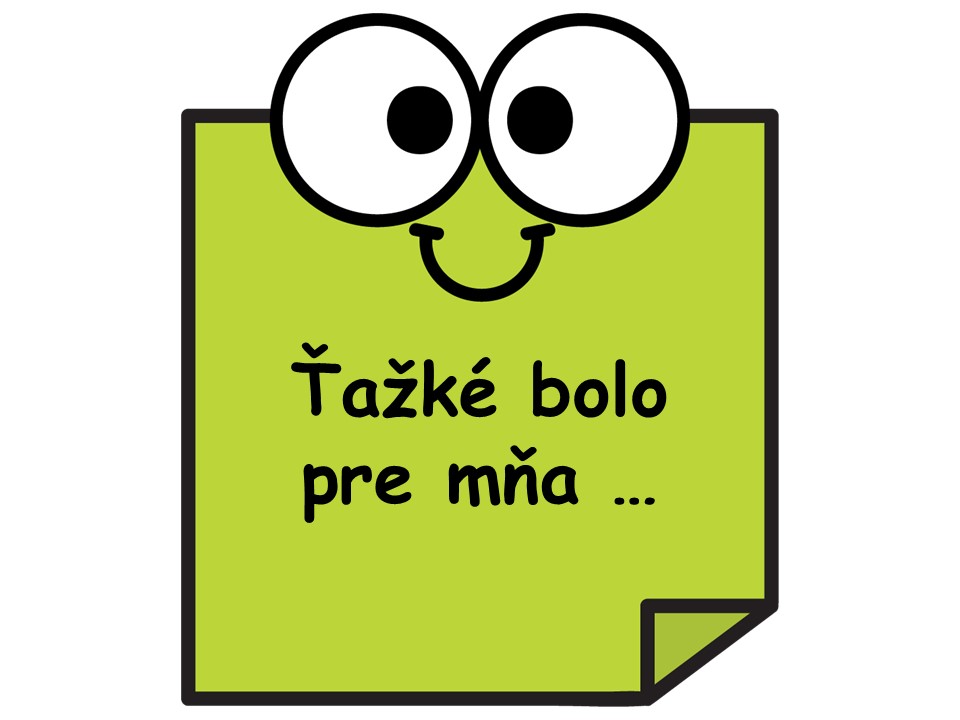 ©Monika Letsch
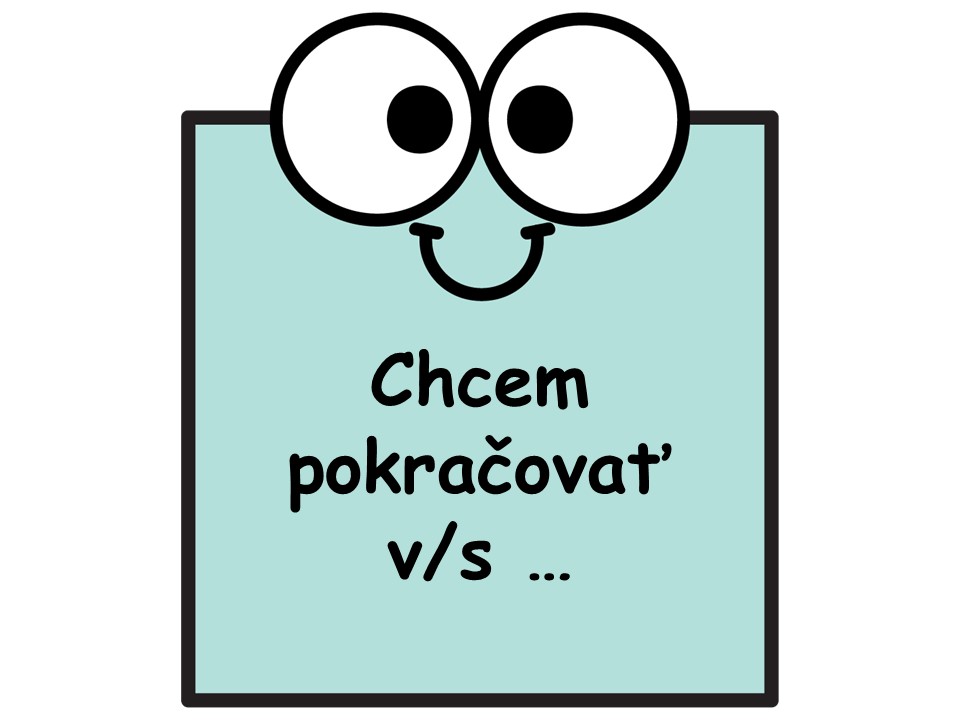 ©Monika Letsch
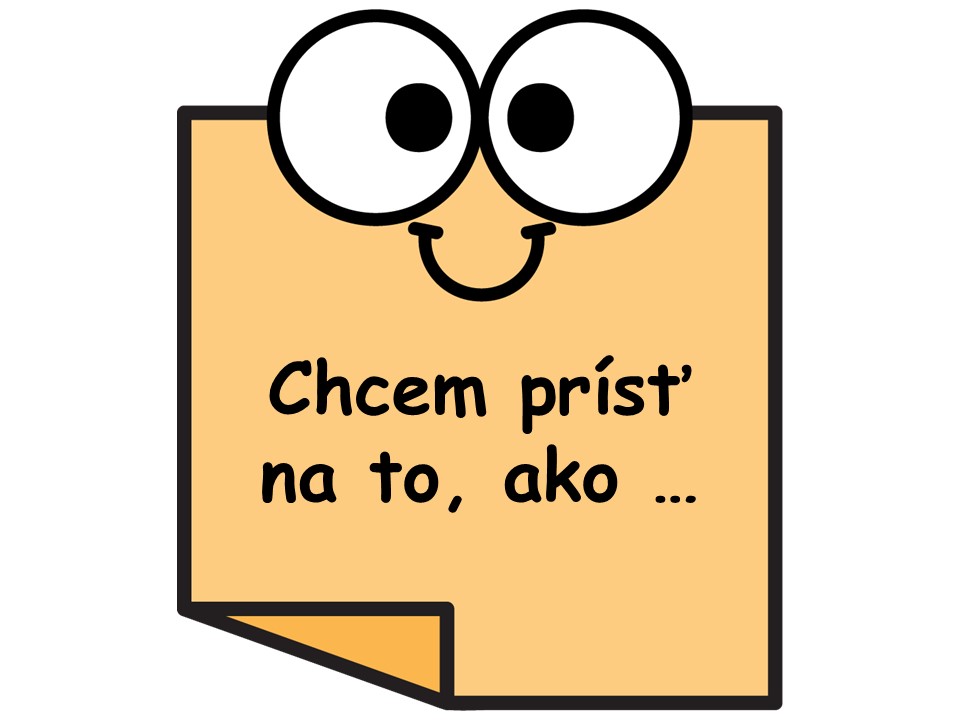 ©Monika Letsch
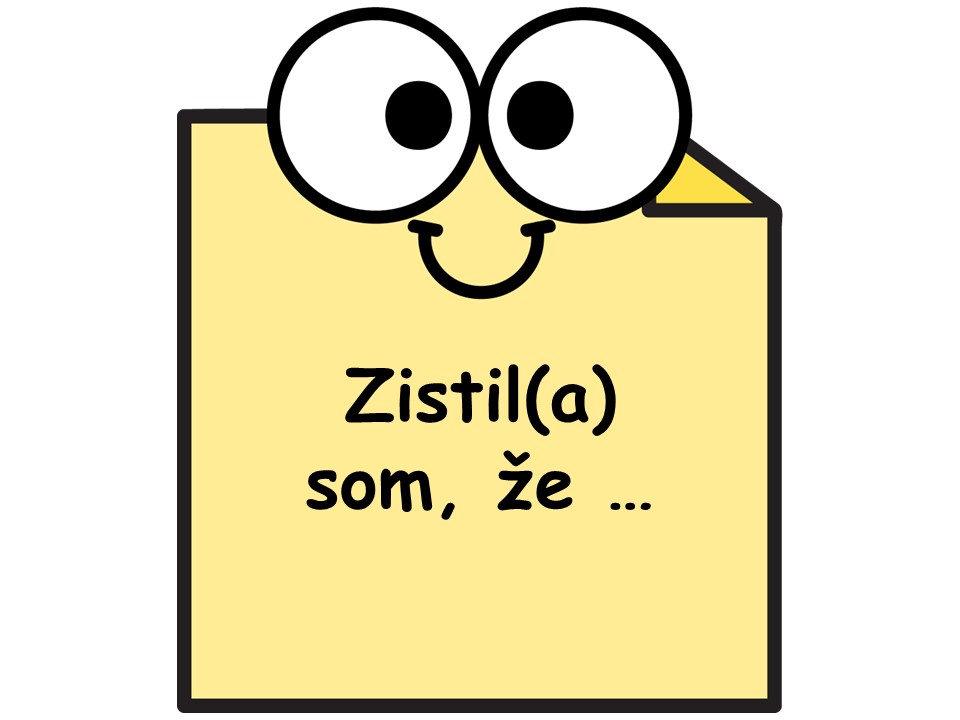 ©Monika Letsch
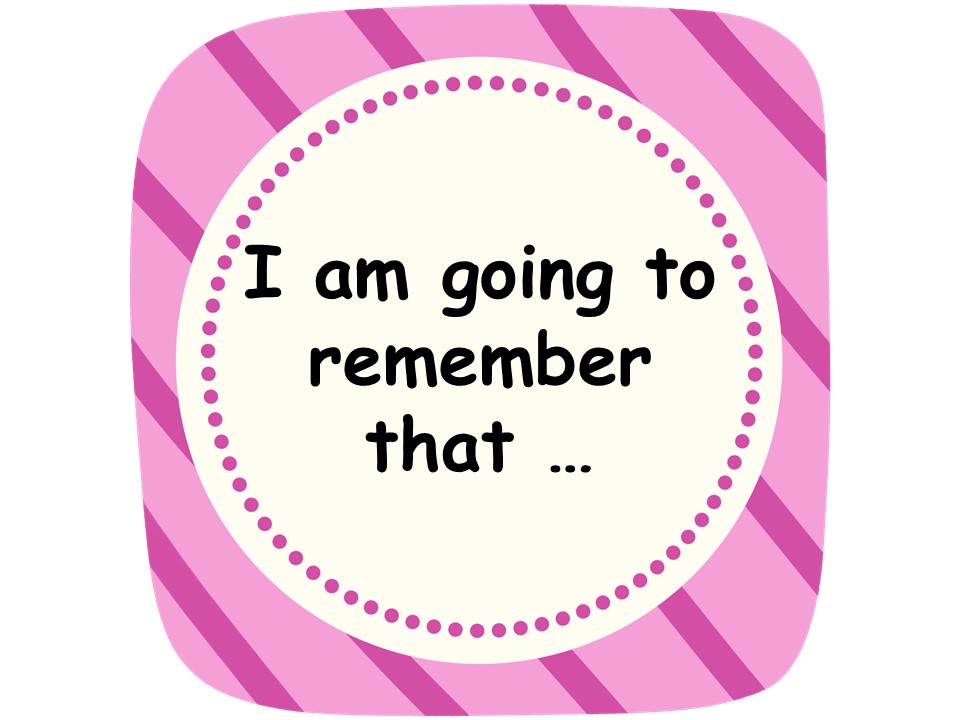 ©Monika Letsch
©Monika Letsch
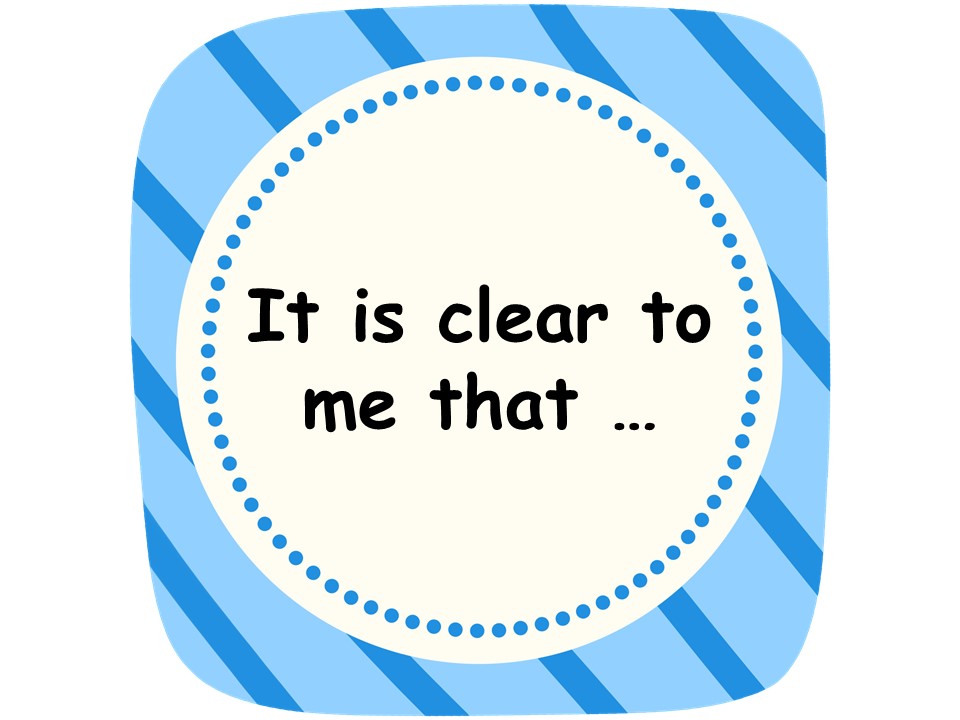 ©Monika Letsch
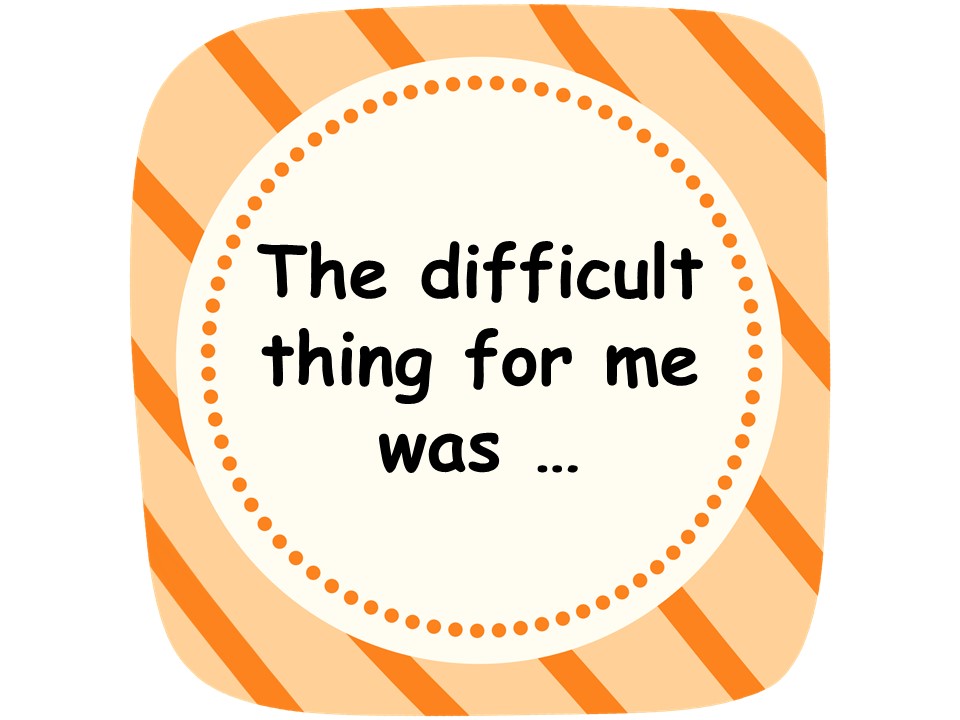 ©Monika Letsch
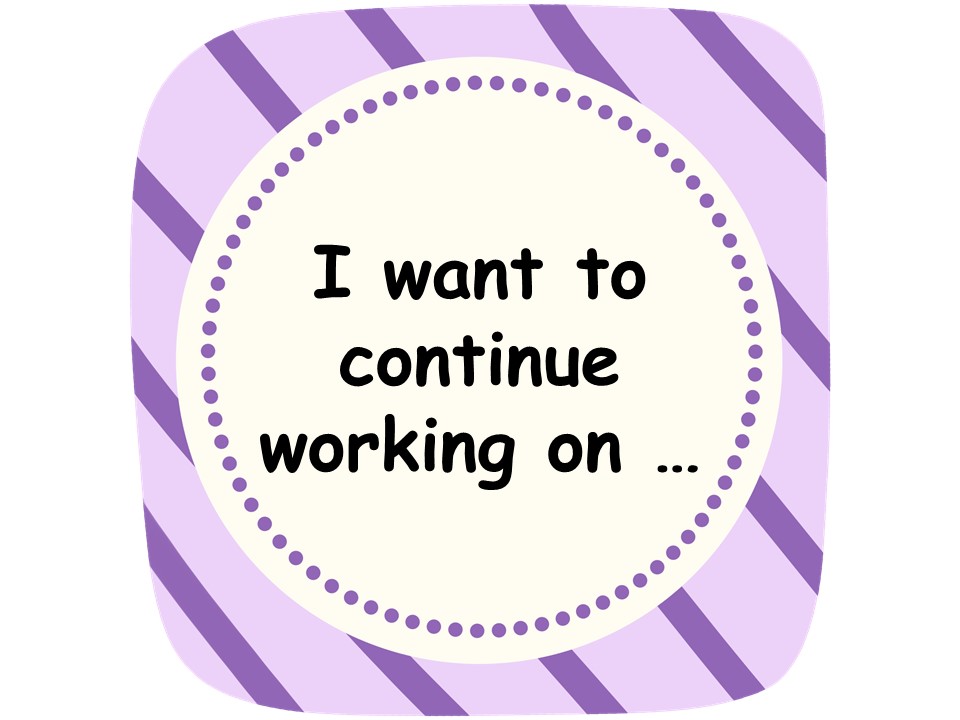 ©Monika Letsch
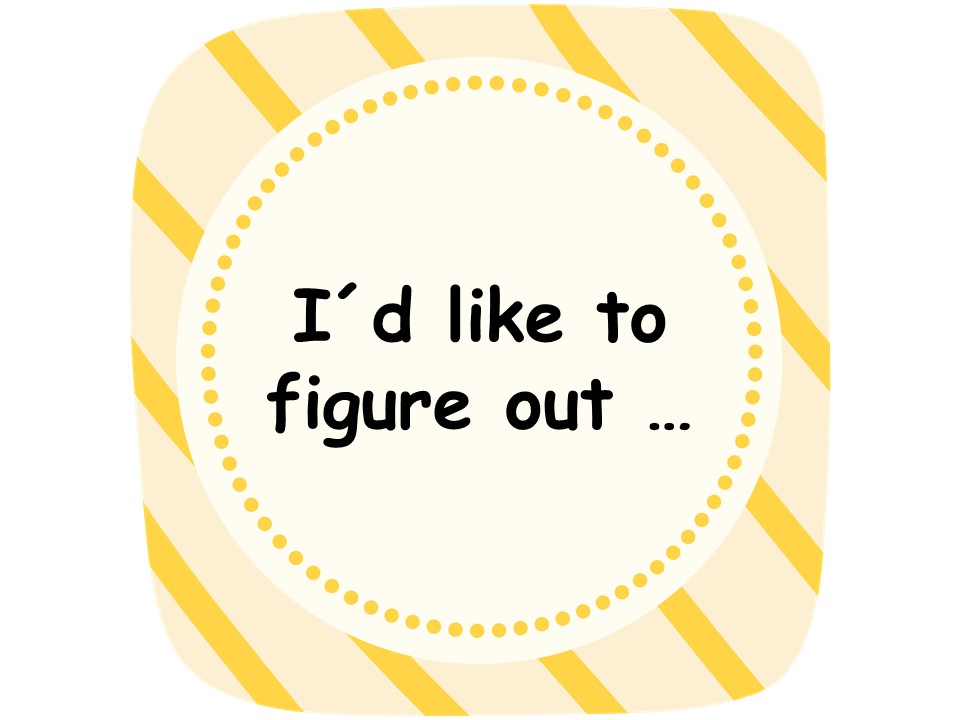 ©Monika Letsch
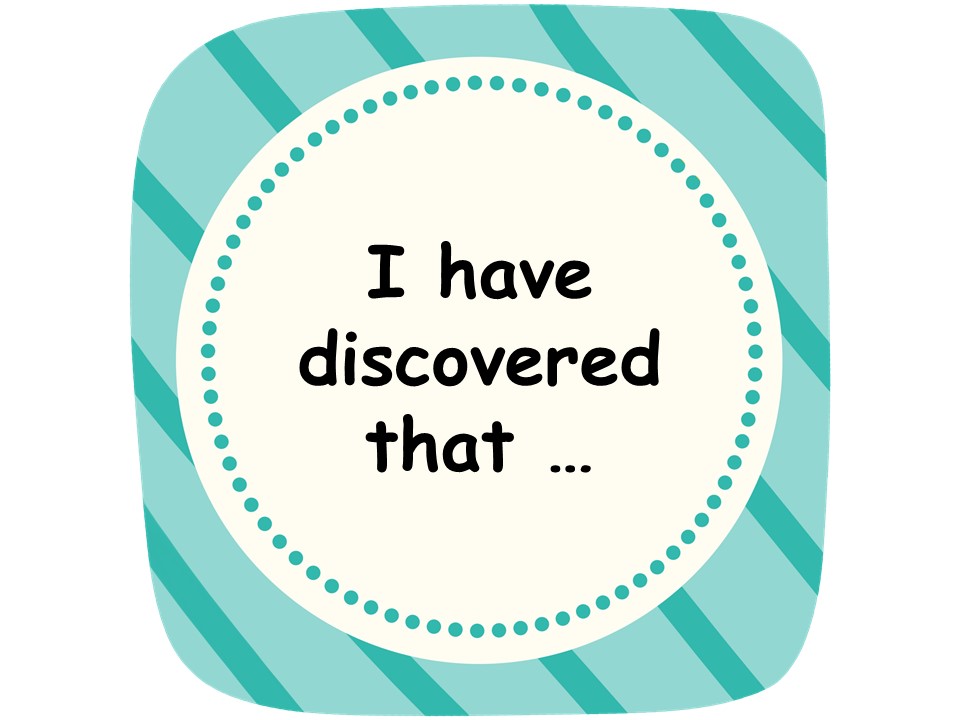 ©Monika Letsch
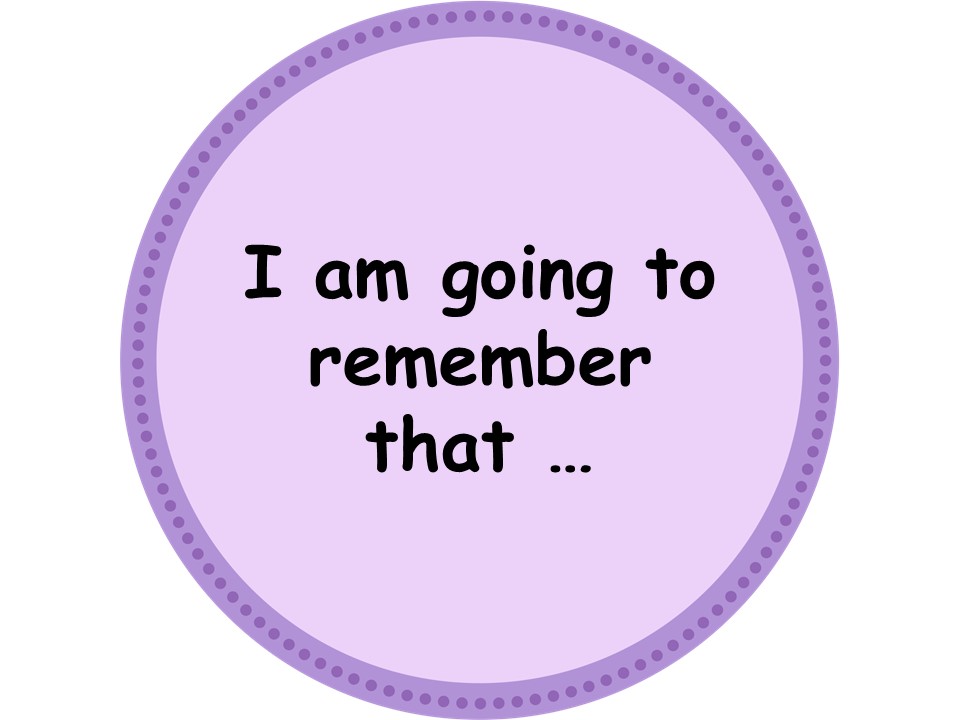 ©Monika Letsch
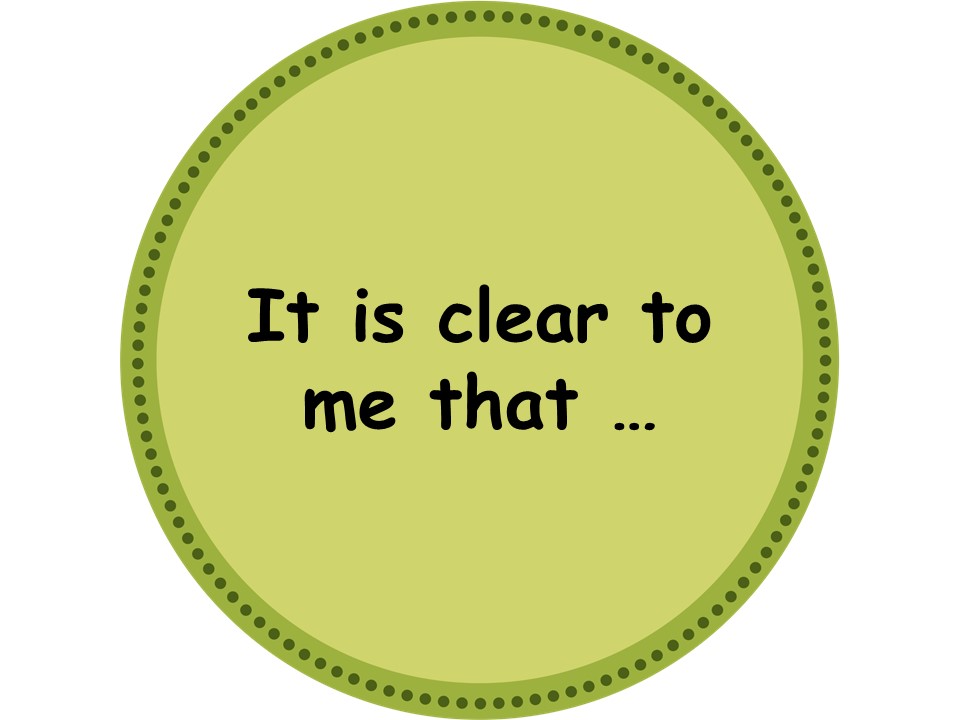 ©Monika Letsch
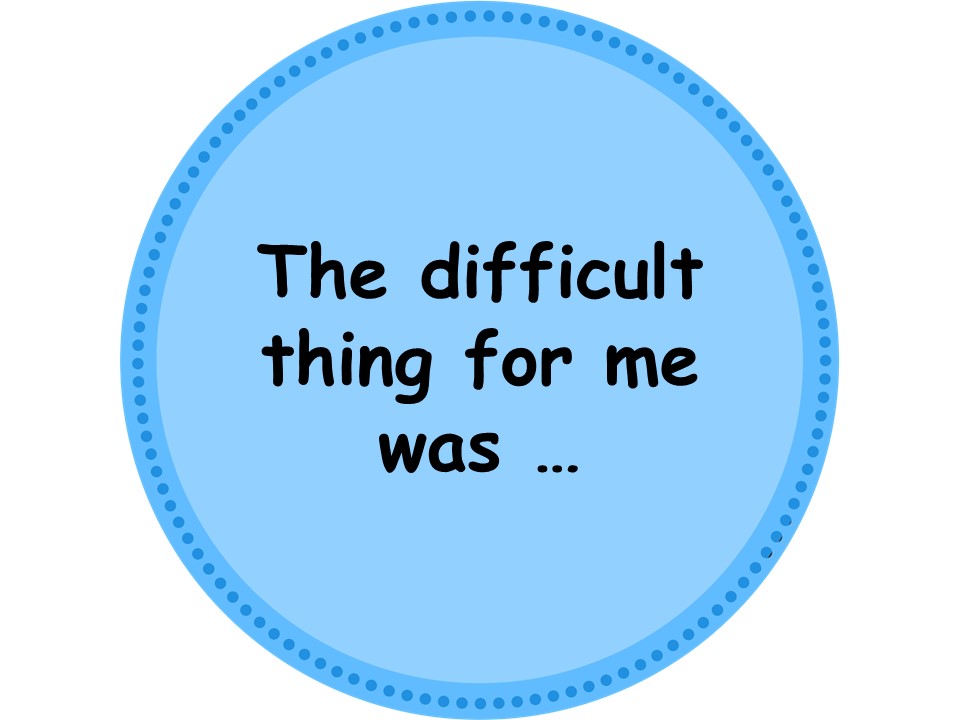 ©Monika Letsch
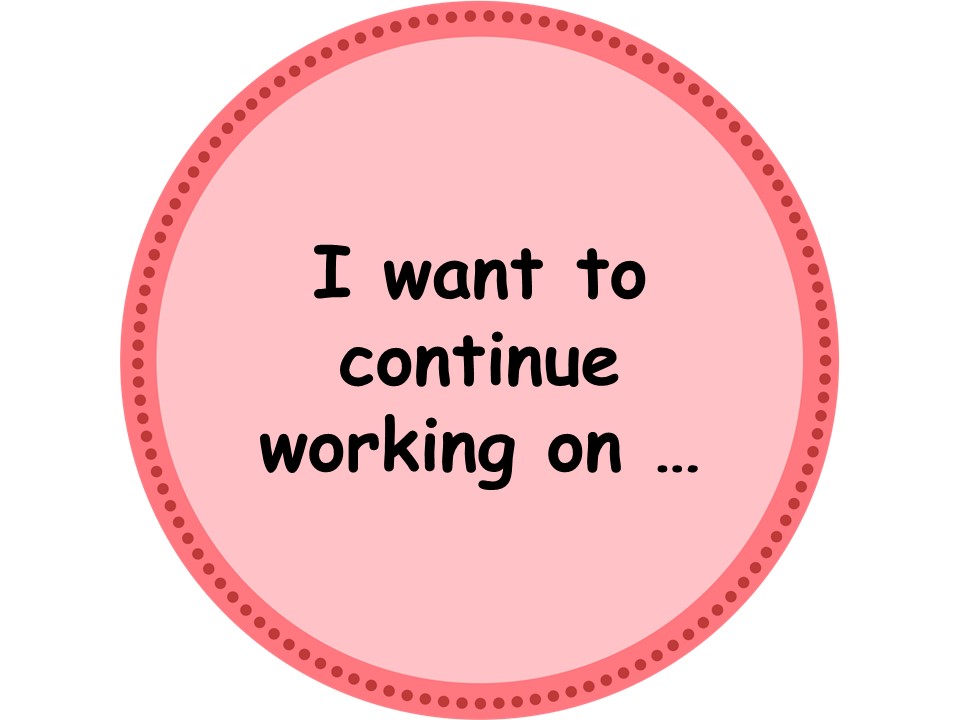 ©Monika Letsch
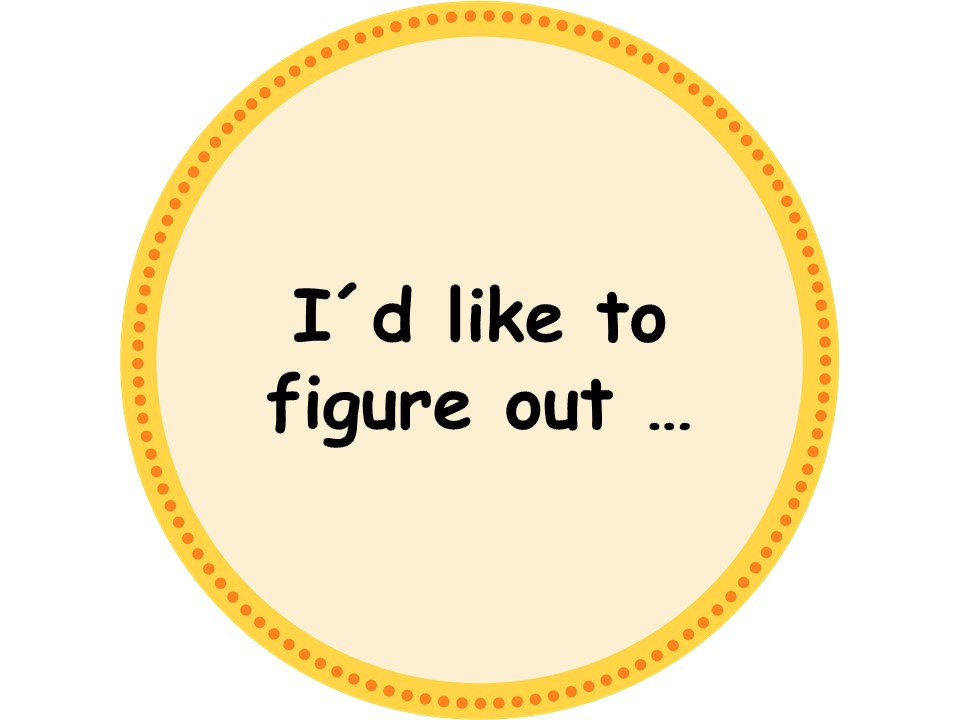 ©Monika Letsch
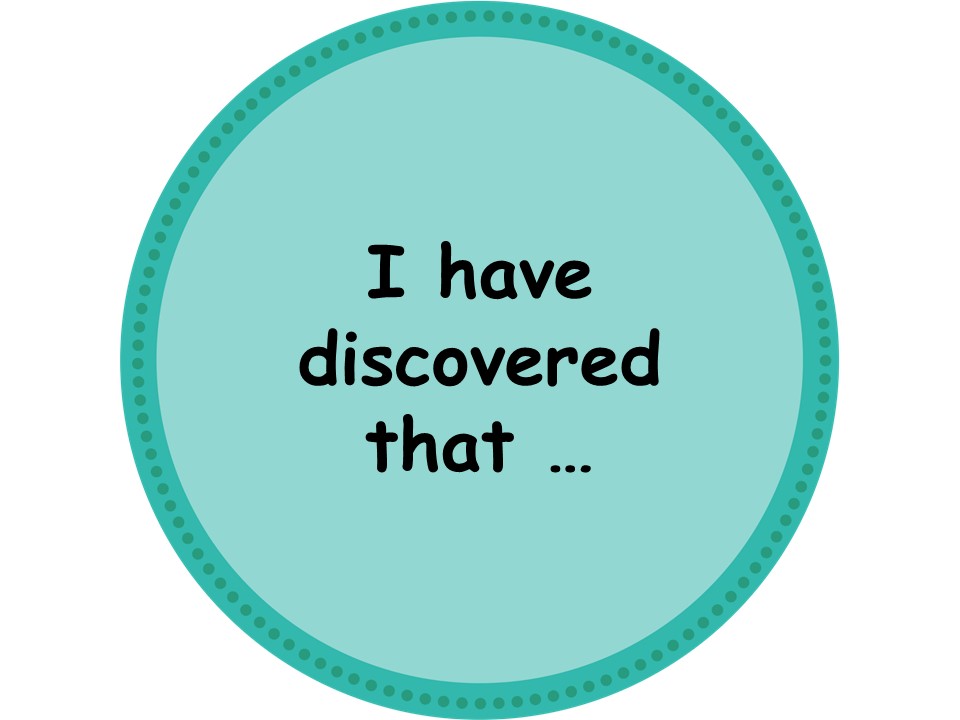 ©Monika Letsch
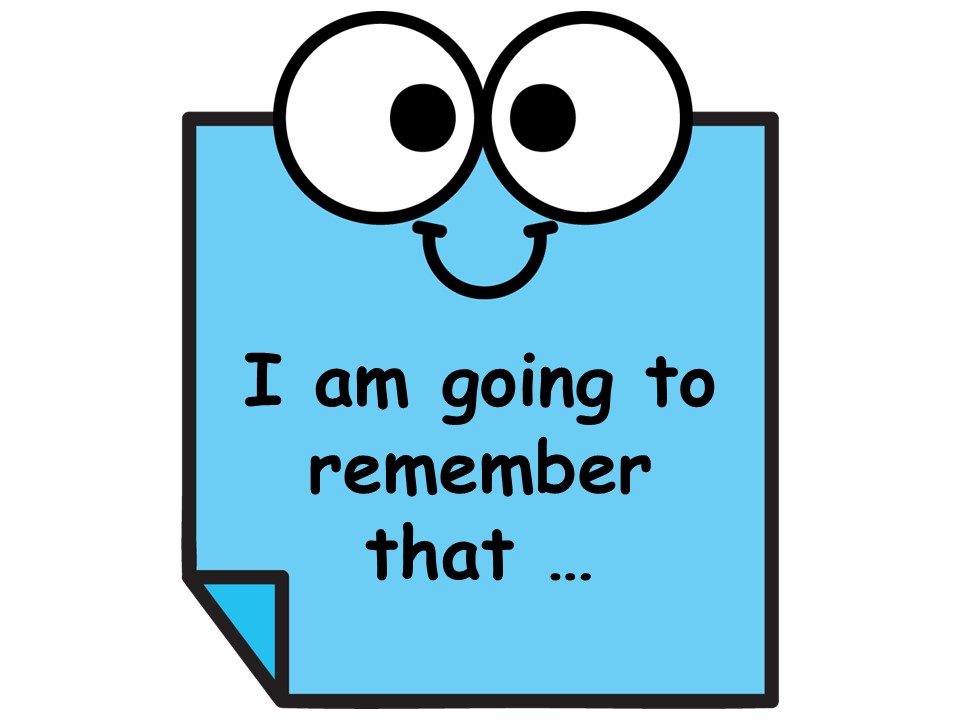 ©Monika Letsch
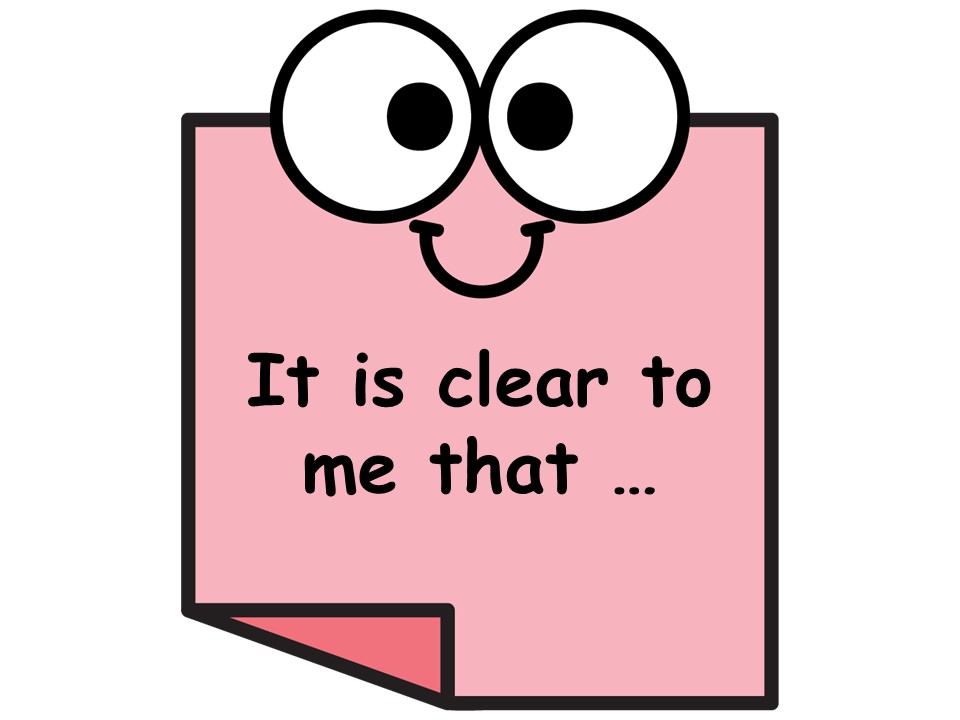 ©Monika Letsch
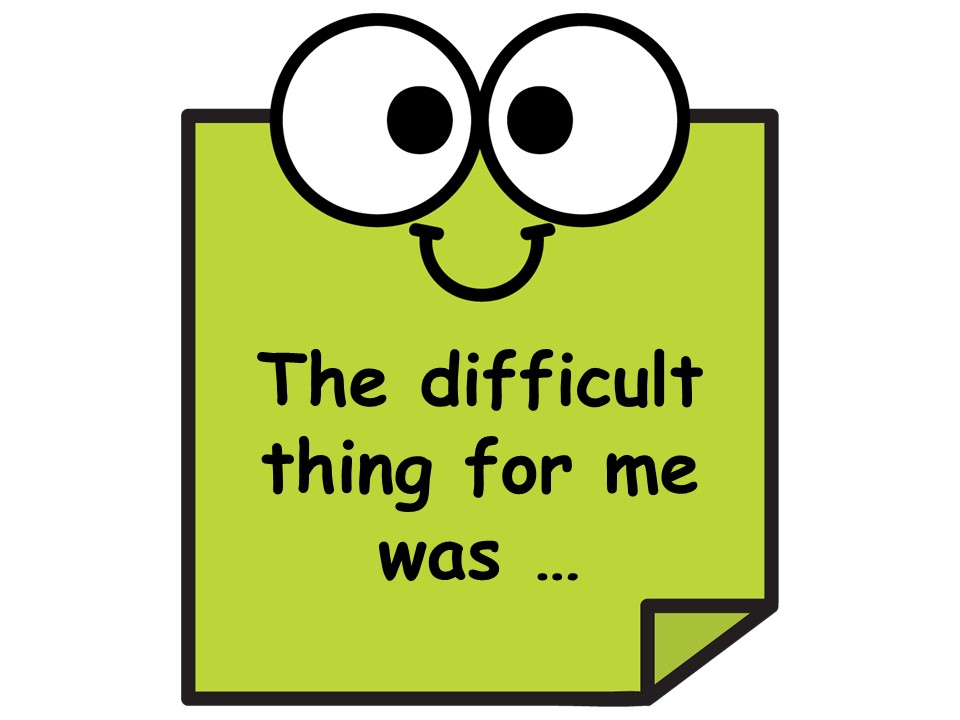 ©Monika Letsch
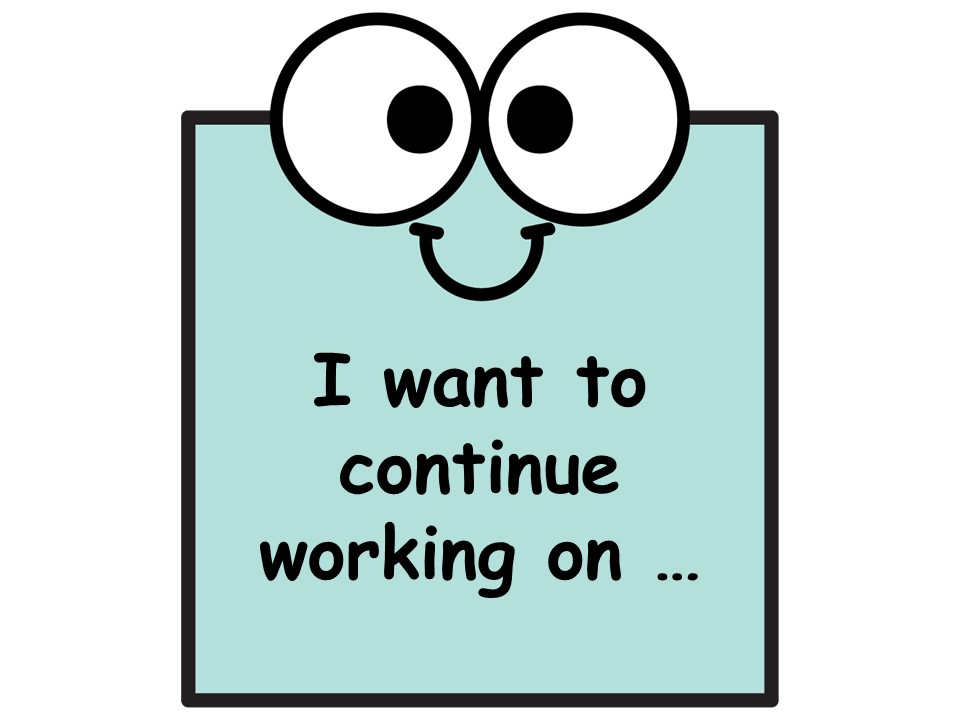 ©Monika Letsch
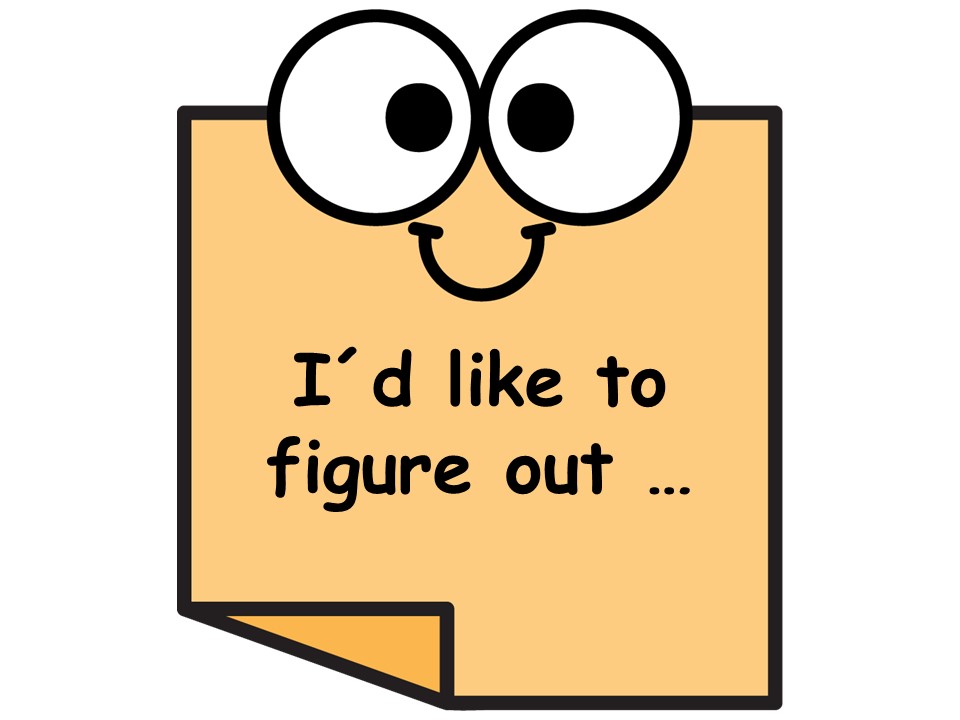 ©Monika Letsch
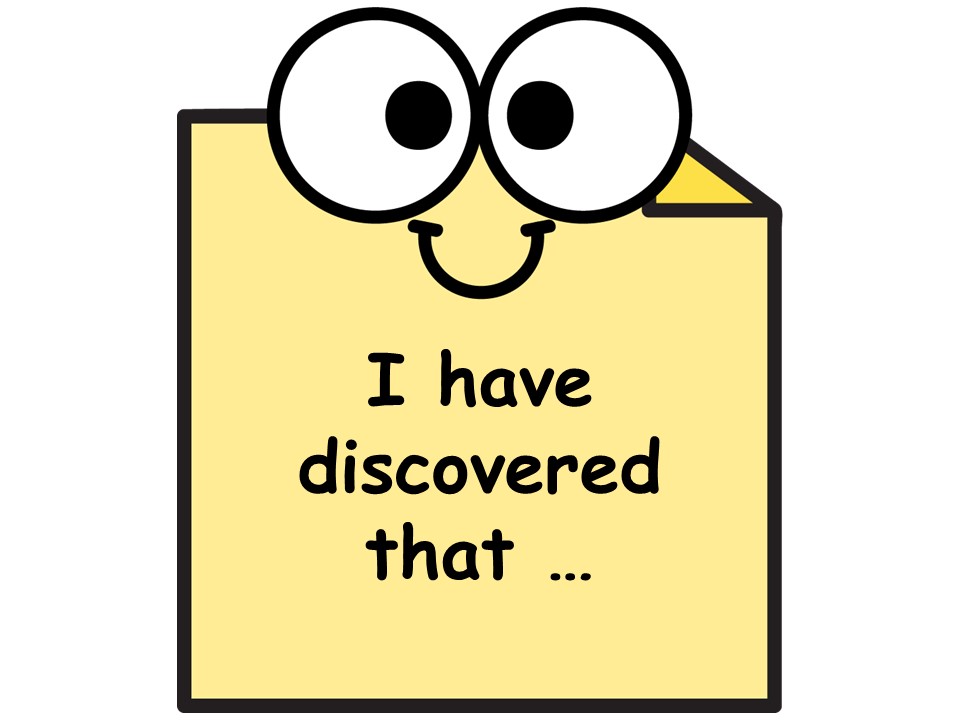 ©Monika Letsch
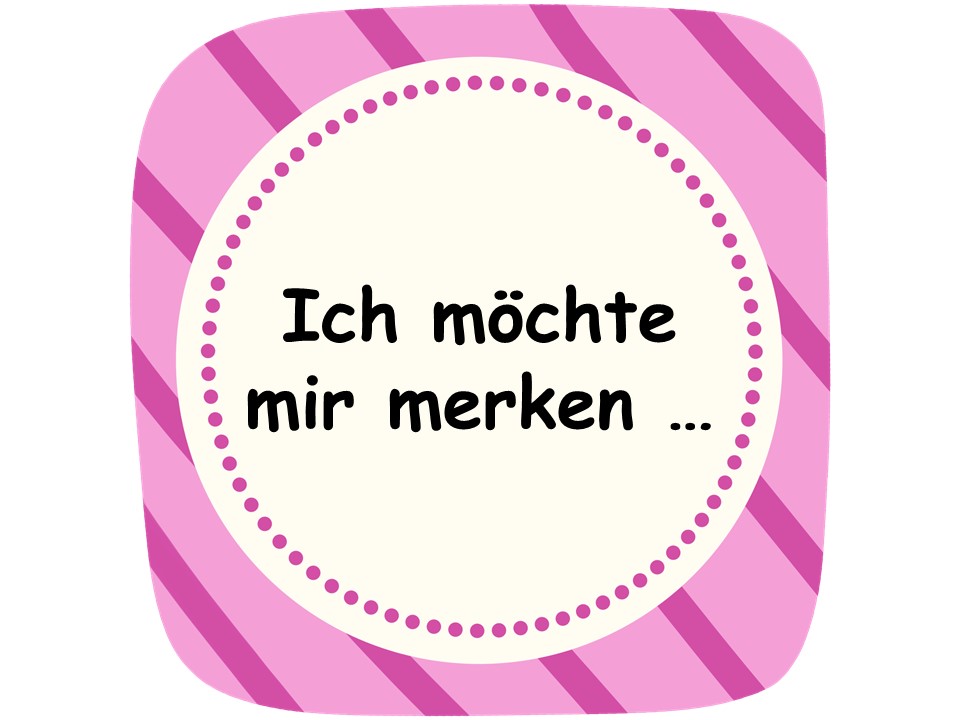 ©Monika Letsch
©Monika Letsch
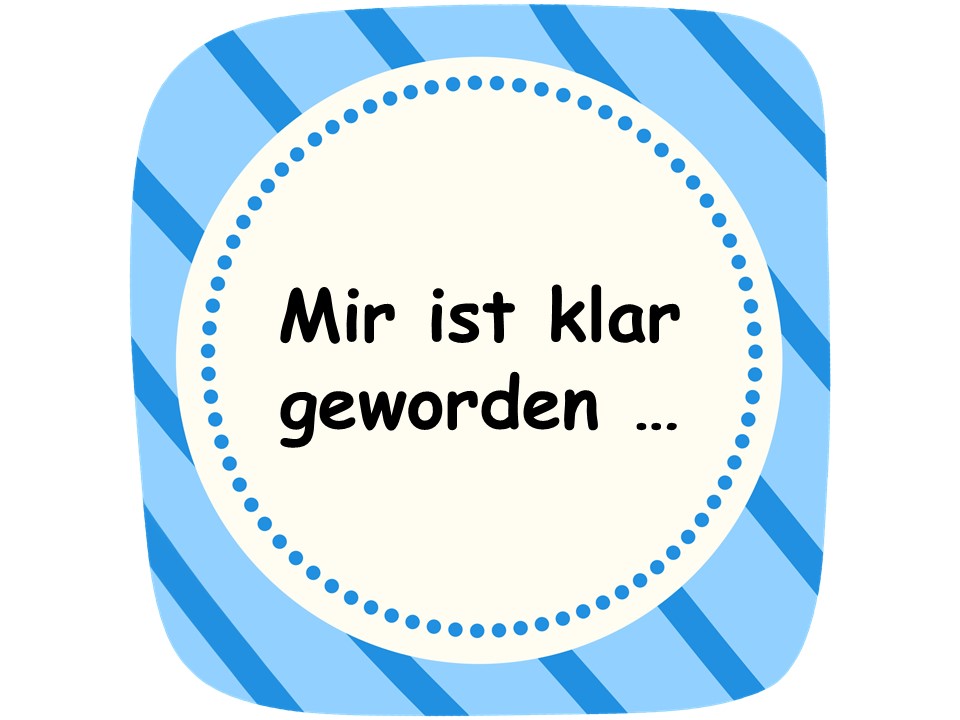 ©Monika Letsch
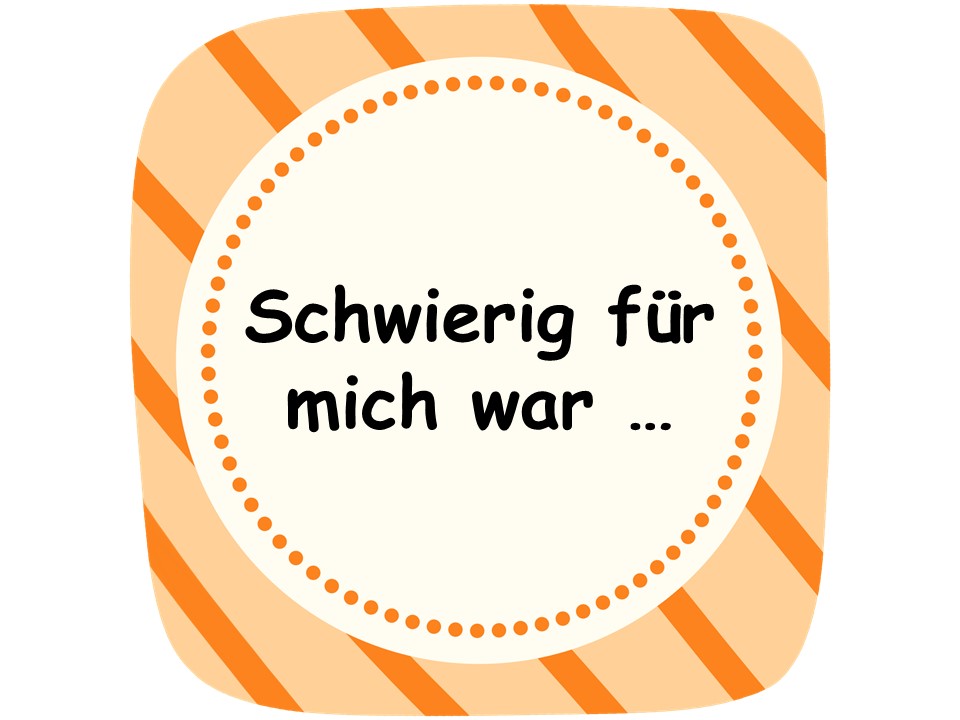 ©Monika Letsch
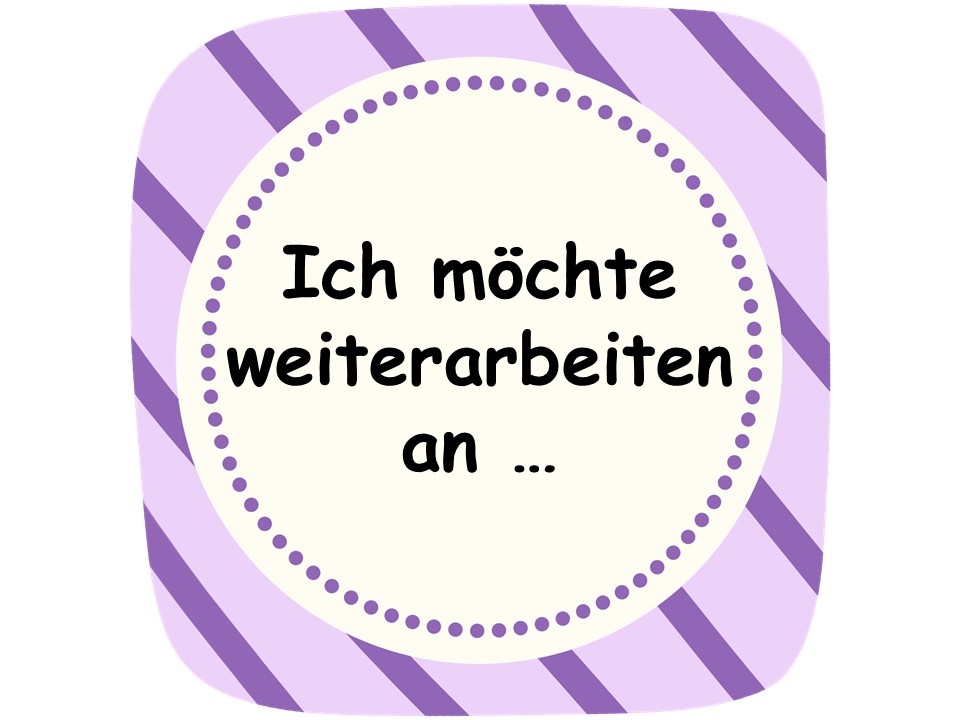 ©Monika Letsch
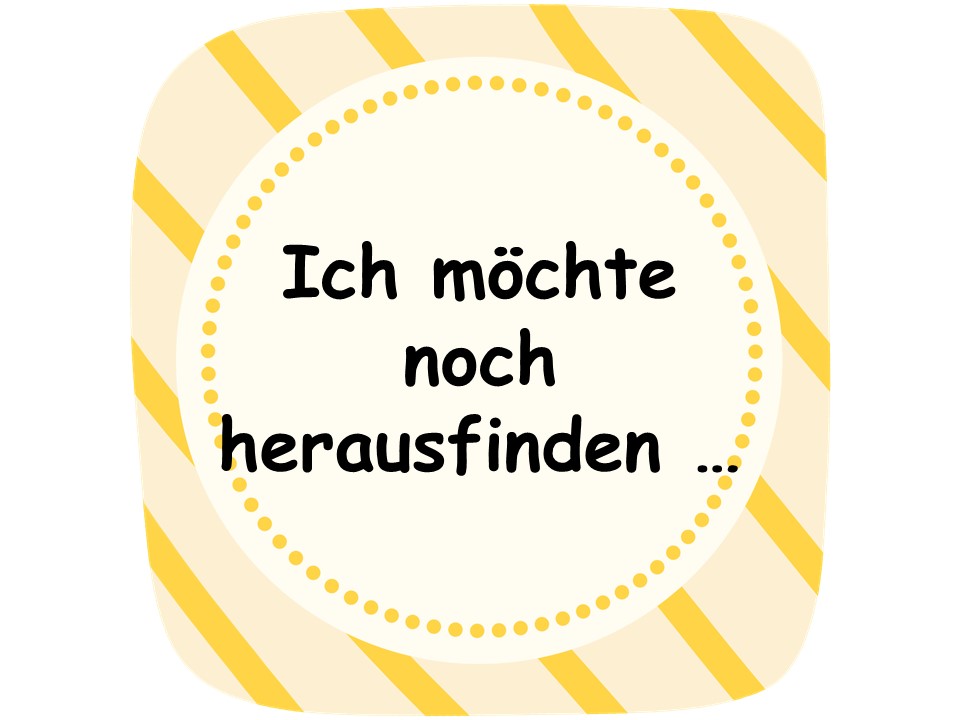 ©Monika Letsch
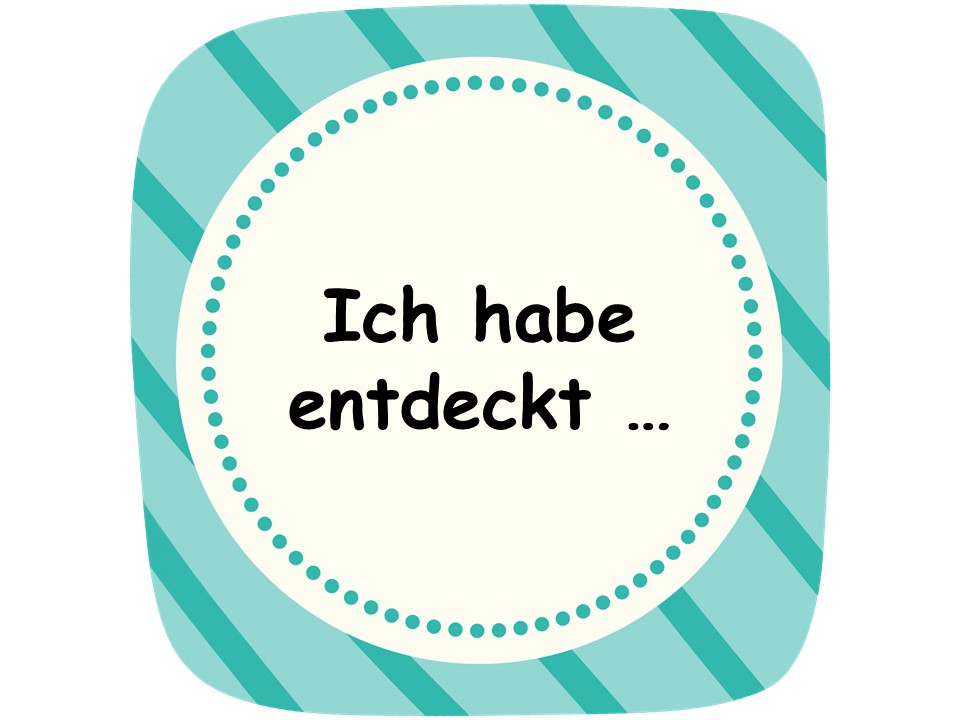 ©Monika Letsch
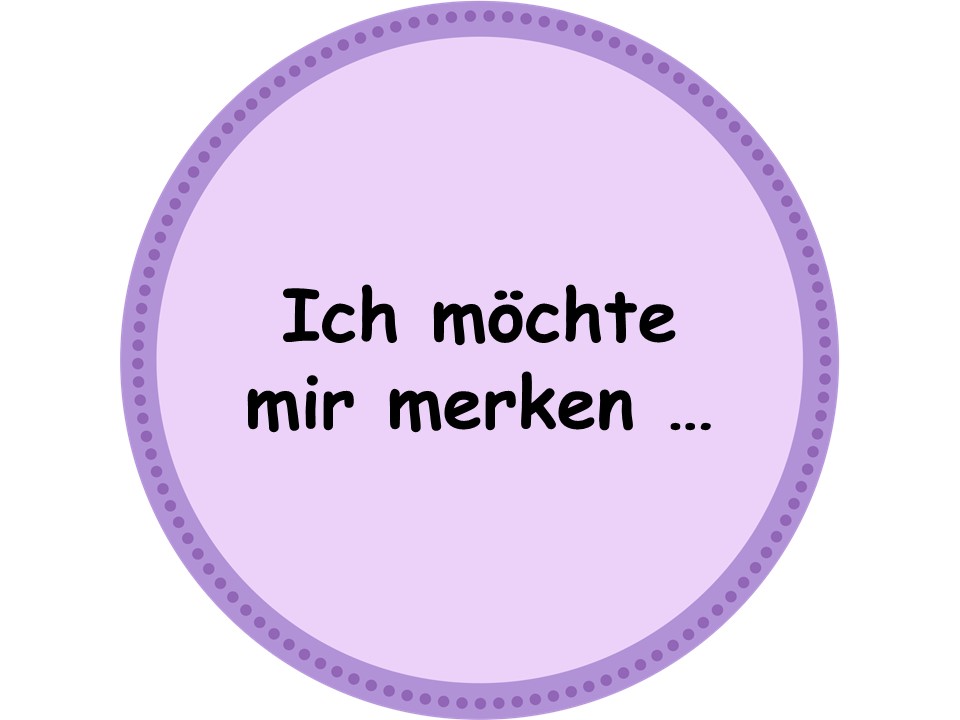 ©Monika Letsch
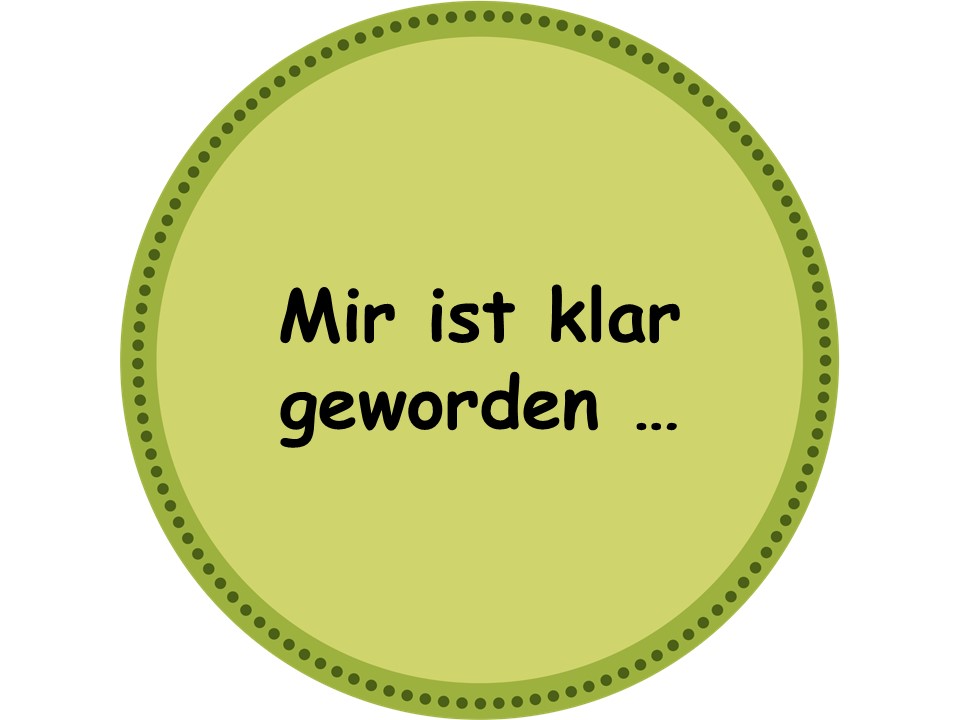 ©Monika Letsch
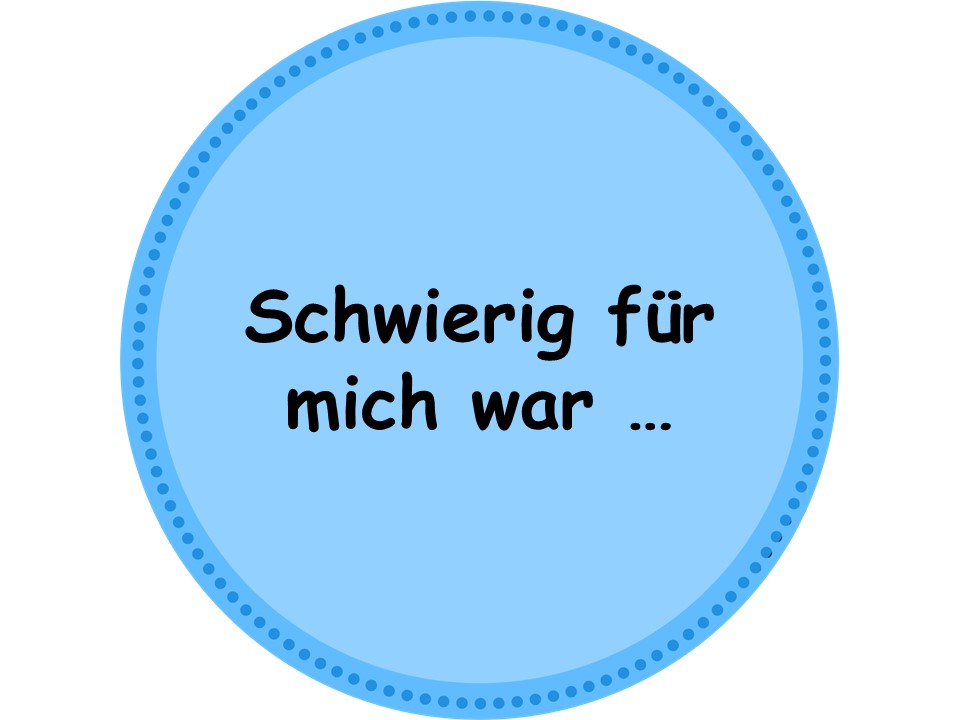 ©Monika Letsch
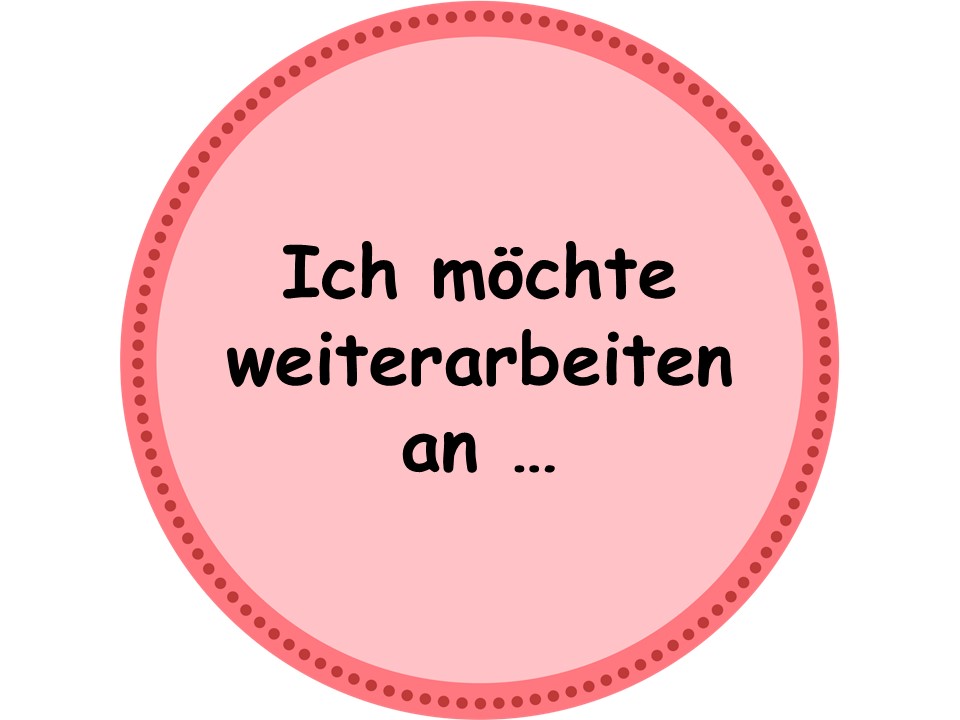 ©Monika Letsch
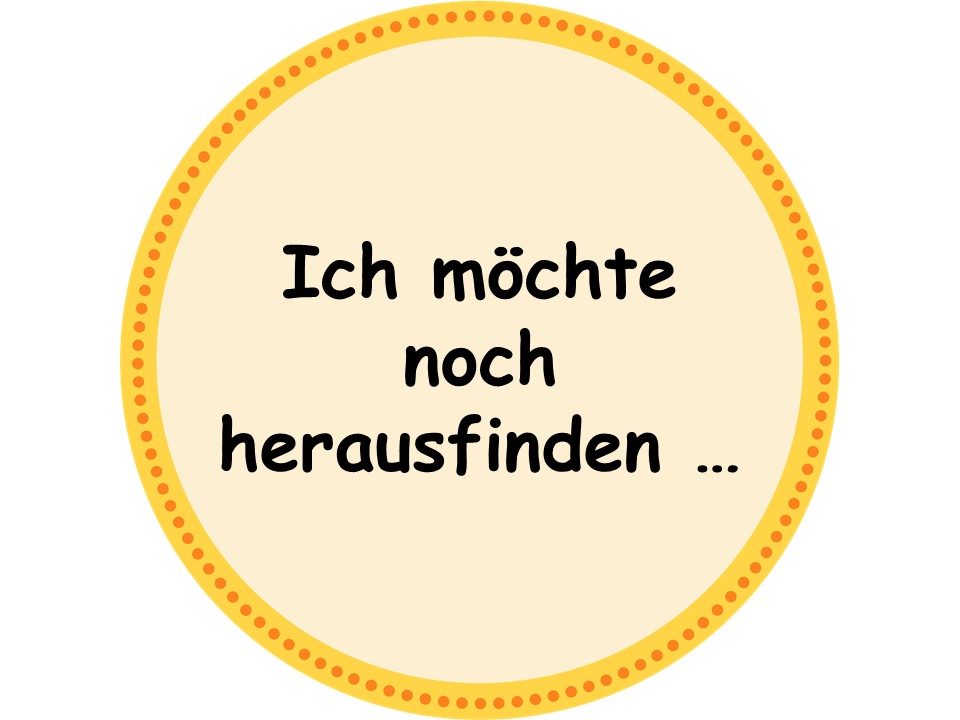 ©Monika Letsch
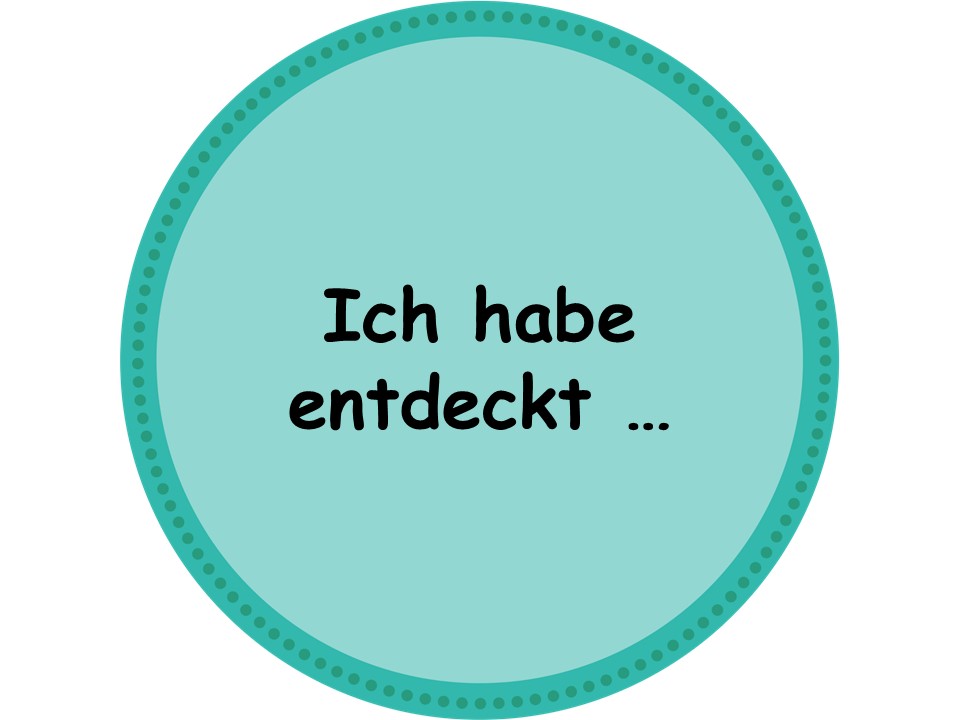 ©Monika Letsch
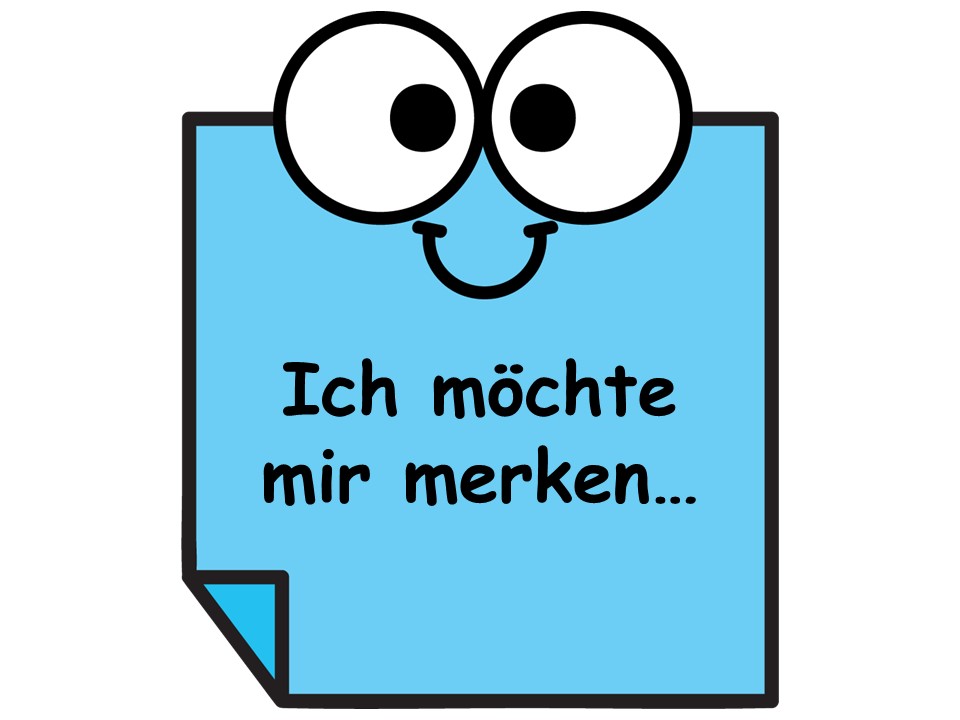 ©Monika Letsch
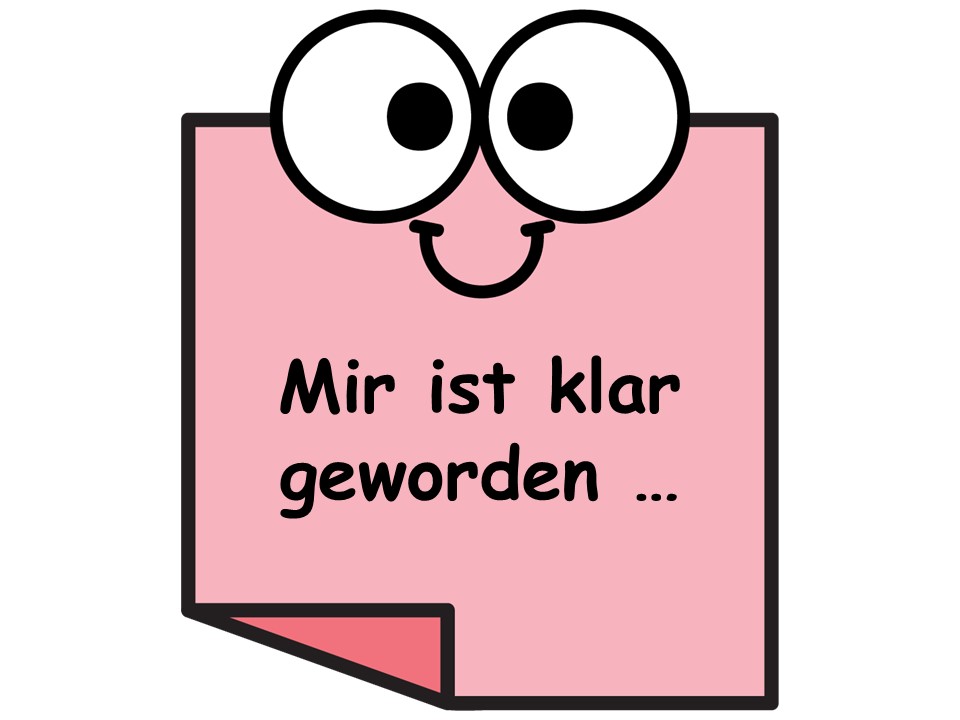 ©Monika Letsch
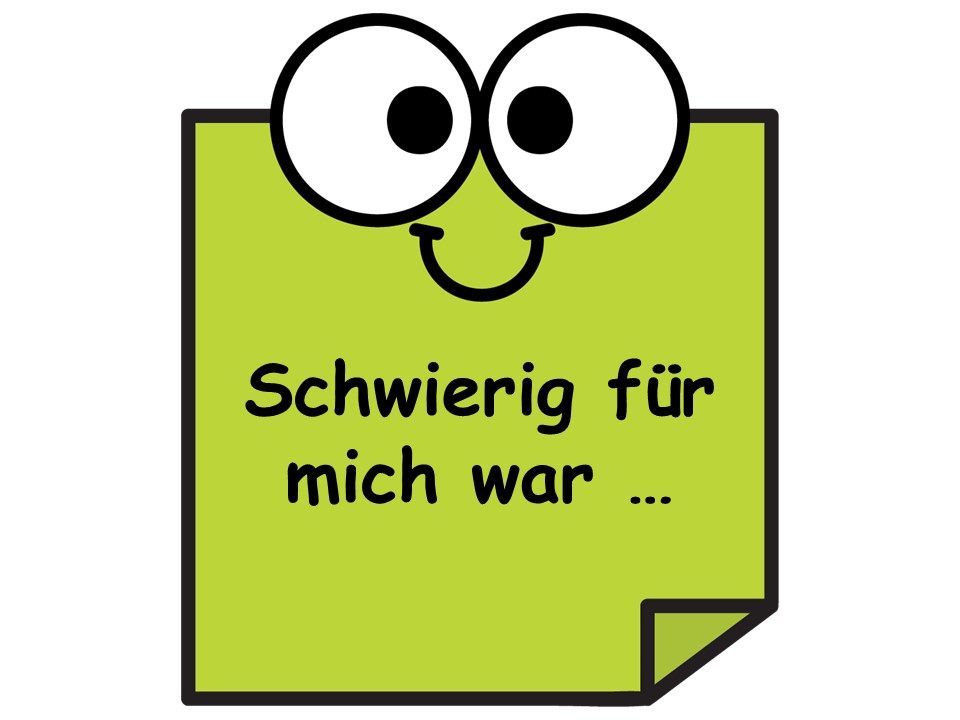 ©Monika Letsch
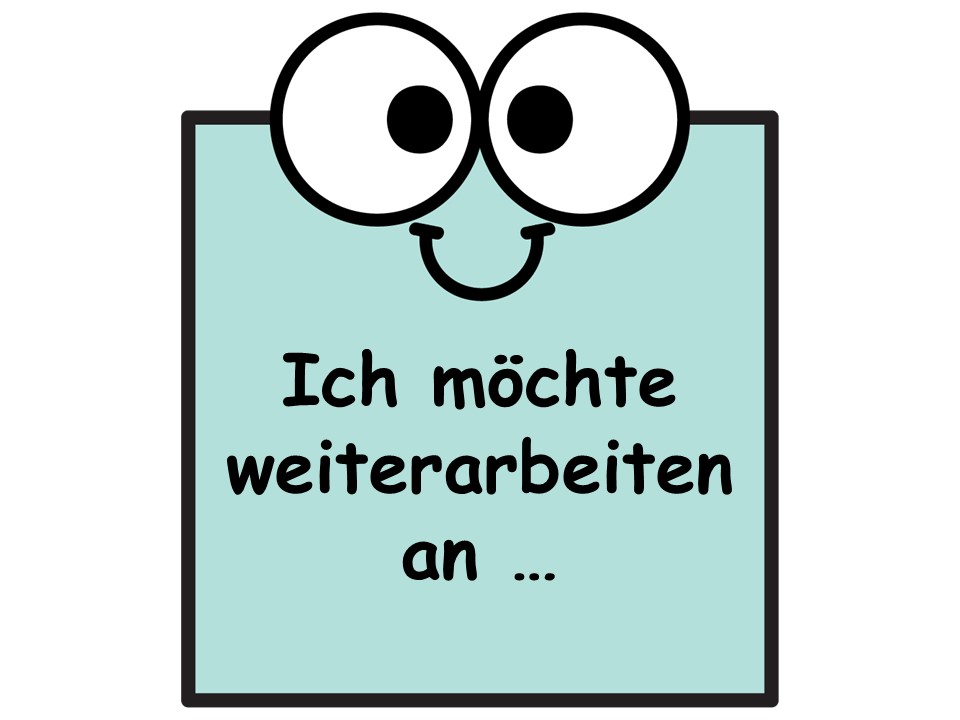 ©Monika Letsch
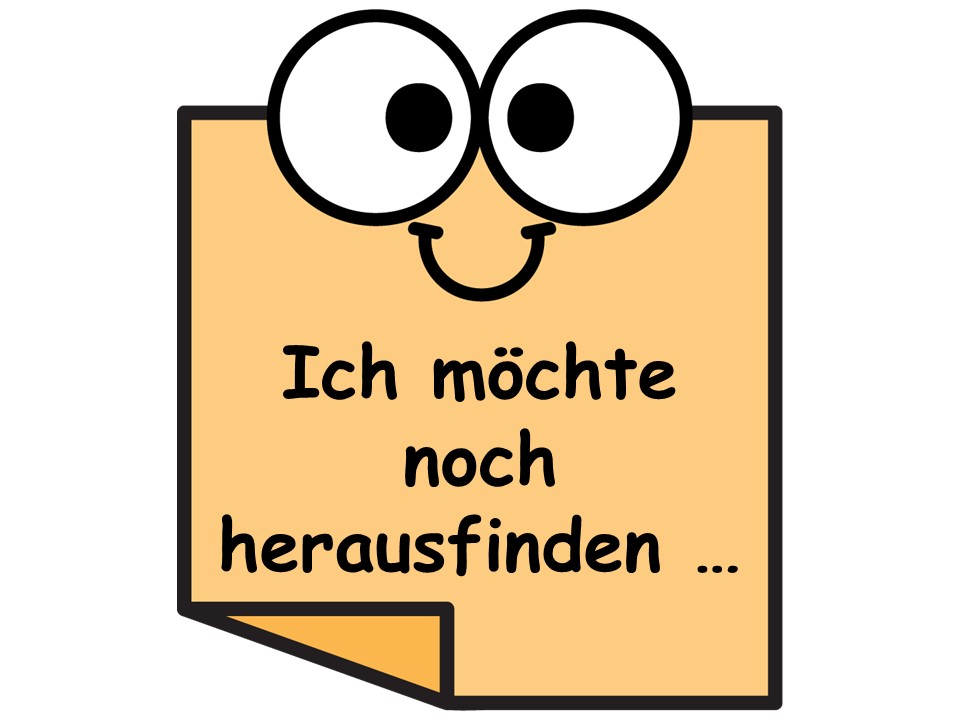 ©Monika Letsch
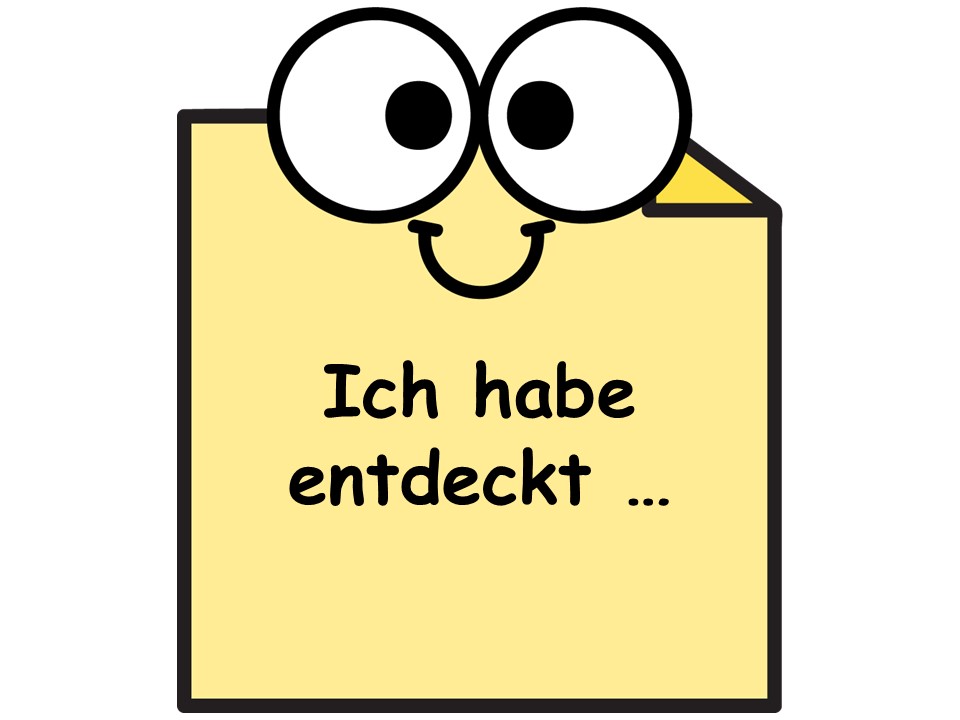 ©Monika Letsch
Ďakujem 
 za prejavenie dȏvery a kúpu / stiahnutie mȏjho materiálu!
Autorské práva a povinnosti
Tento učebný materiál je duševným vlastníctvom autora. 
Preto je zakázané materiál ďalej predávať, zdielať s inými osobami, 
alebo ho šíriť na sociálnych sieťach a weboch bez súhlasu autora.

Zakúpením materiálu získavate licenciu na jeho 
osobné využitie pri vyučovaní.   

Použité ilustrácie patria iným autorom, ktorým za to patrí kredit, a sú využivané v súlade s autorskými právami. 

Kredit za ilustrácie:

                    The Blue Sky    https://www.teacherspayteachers.com/Store/The-Blue-Sky

                          
                         Teacher Karma https://www.teacherspayteachers.com/Store/Teacher-Karma
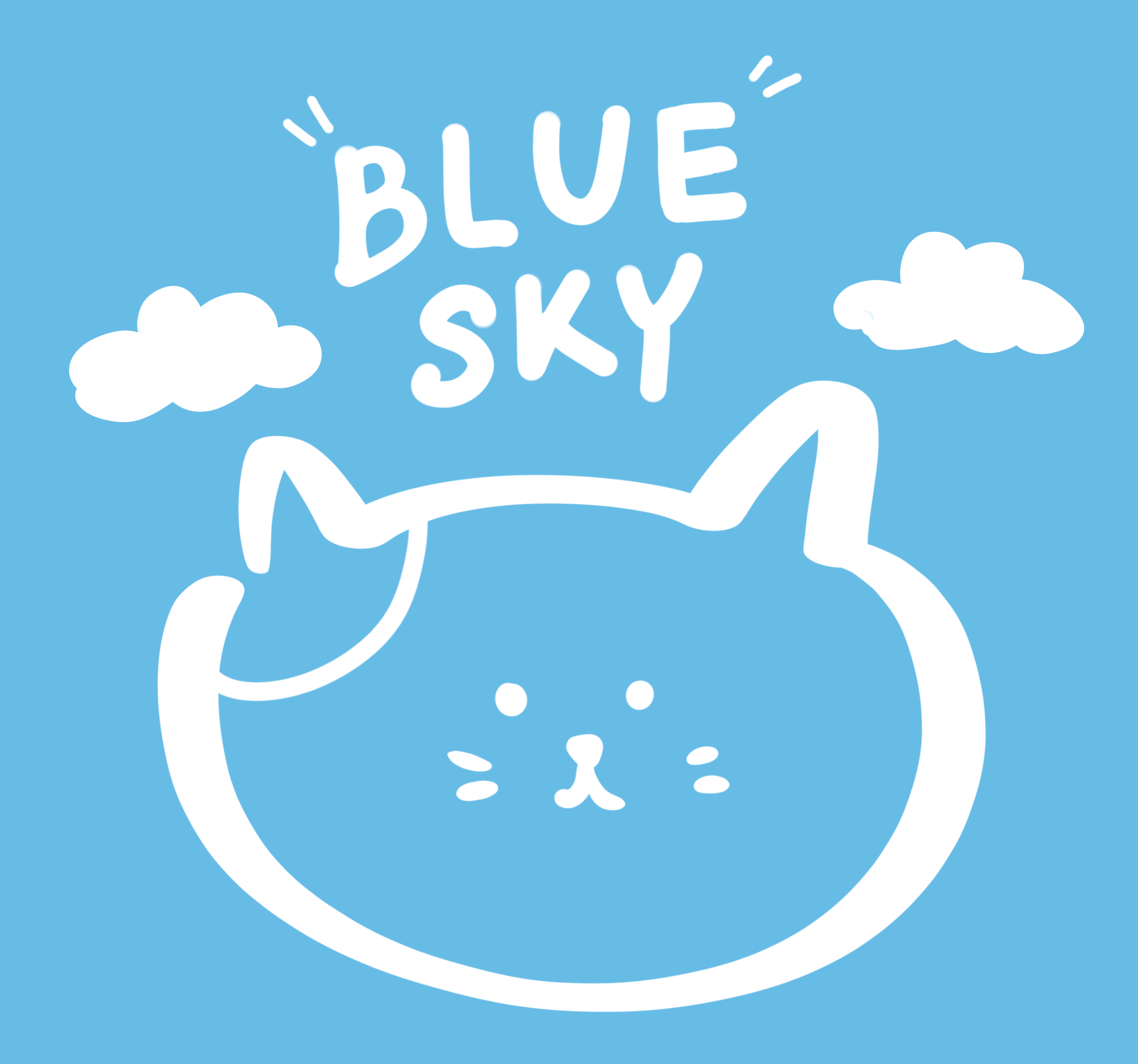 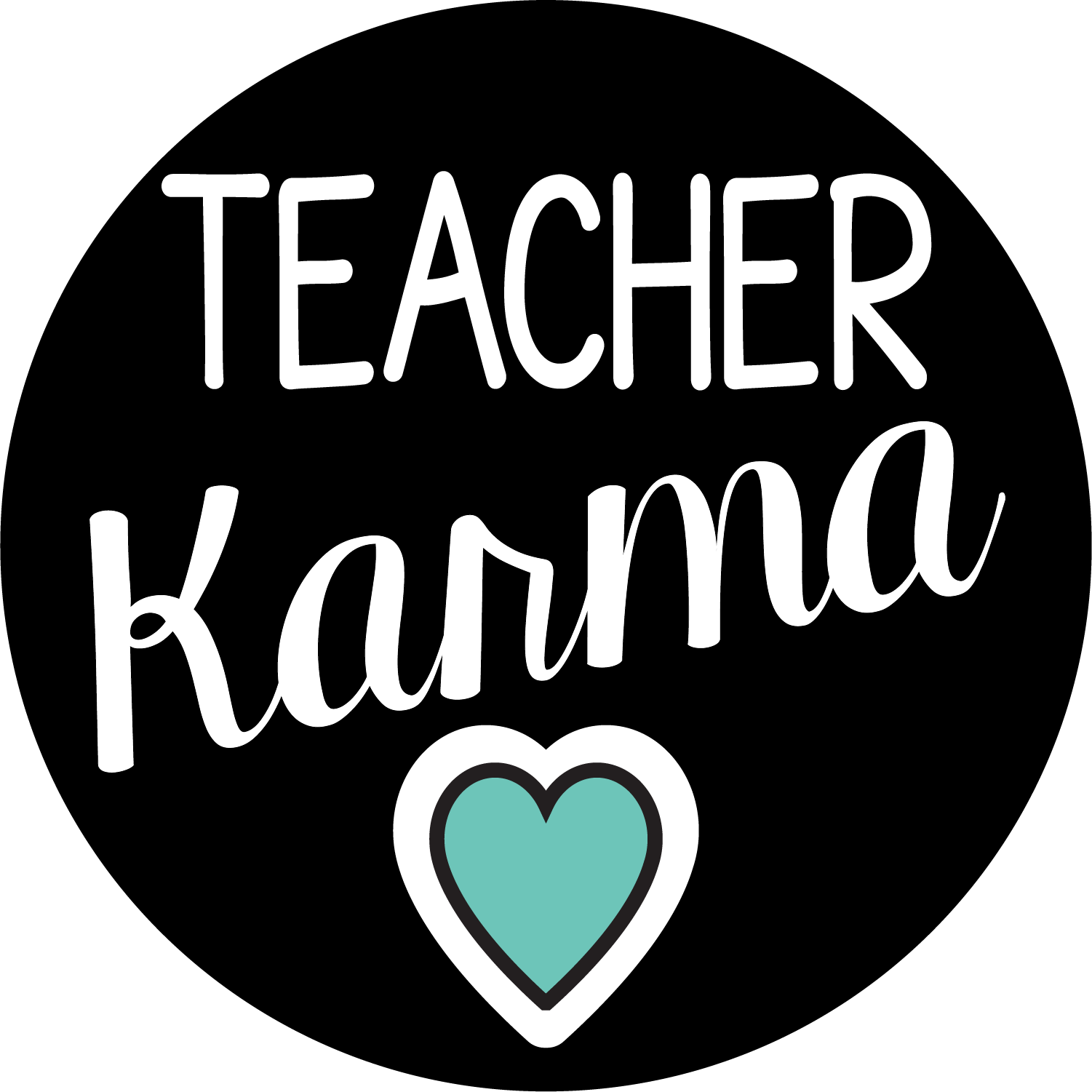 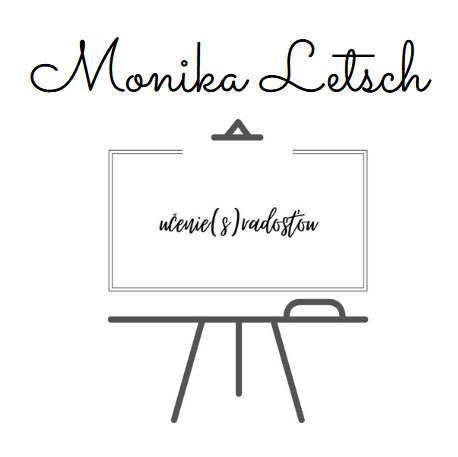 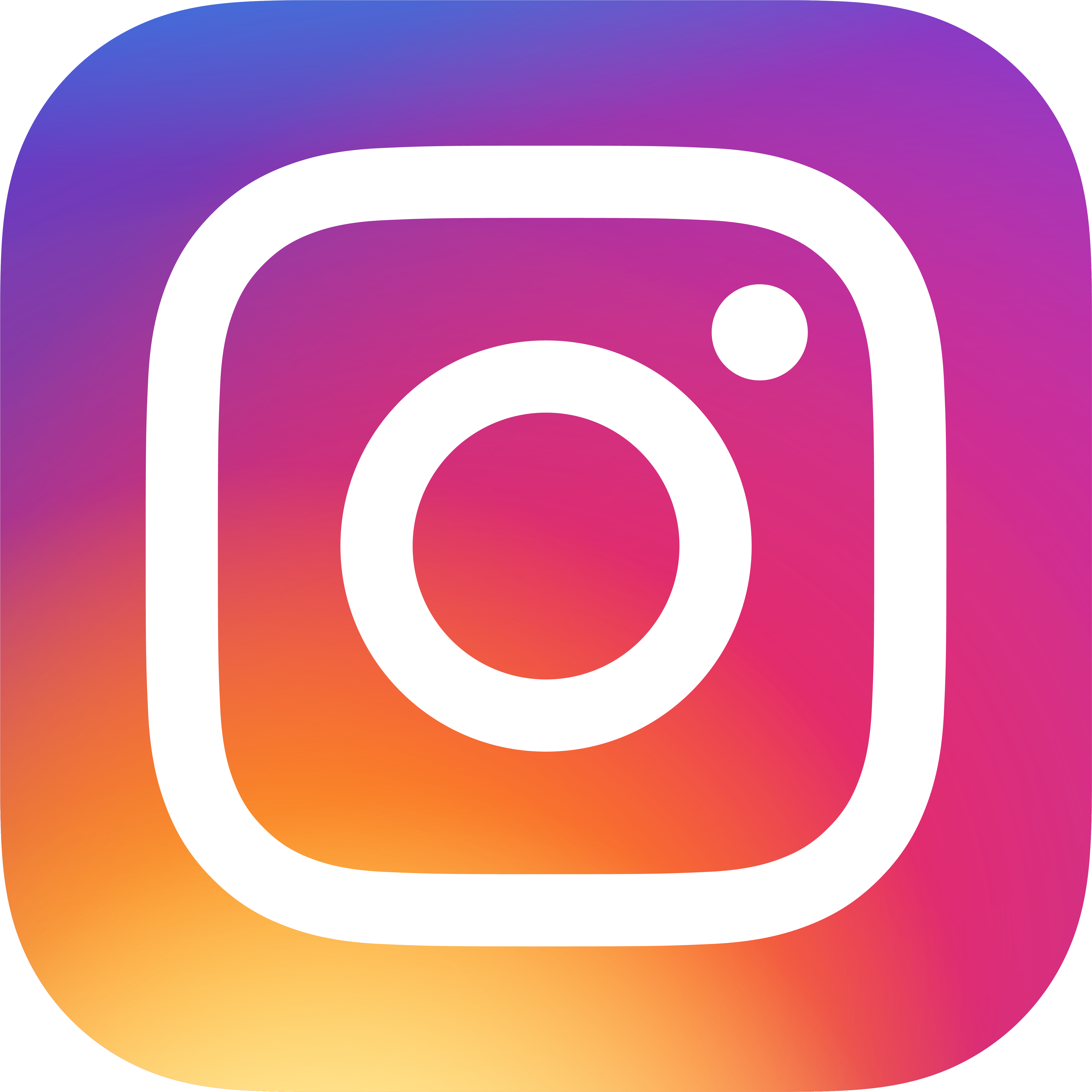 uceniesradostou